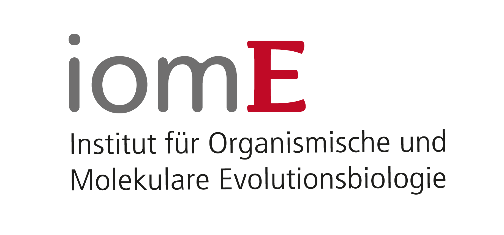 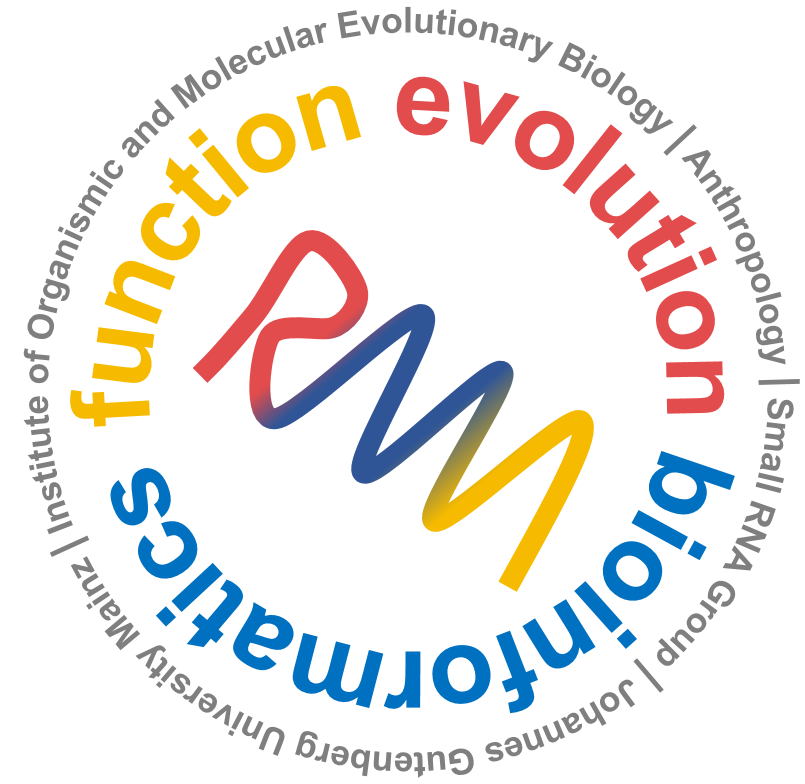 Humane Epigenetik
Dr. David Rosenkranz, Institut für Organismische und Molekulare Evolutionsbiologie
www.smallRNAgroup.uni-mainz.de
05. Februar 2019 (WS 18/19)
Ein Streifzug durch die Geschichte der Evolutionstheorie...
Lamarck
Vererbbarkeit erworbener Merkmale
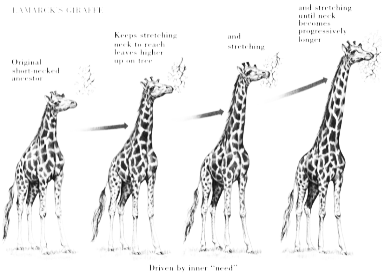 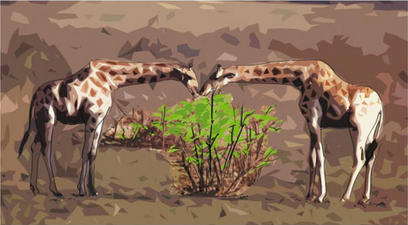 1744-1829
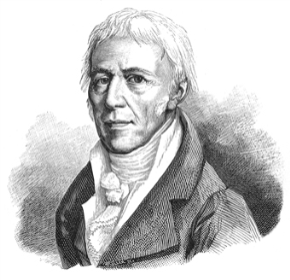 Young and Isbell 1991,
Woolnough and du Toit 2001
Agaba et al. 2016
Ein Streifzug durch die Geschichte der Evolutionstheorie...
Mendel
Prinzipien der Vererbung
1822-1884
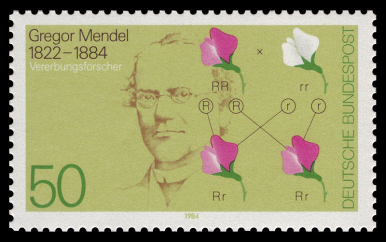 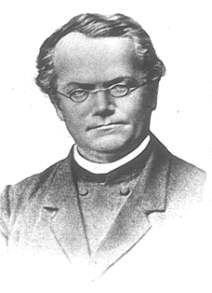 Ein Streifzug durch die Geschichte der Evolutionstheorie...
Darvin
Evolution durch natürliche Selektion
1809-1882
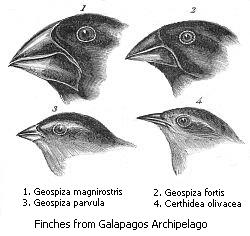 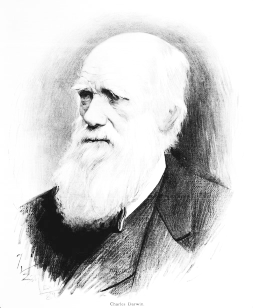 Ein Streifzug durch die Geschichte der Evolutionstheorie...
Darvin
Organismen erzeugen mehr Nachkommen als überleben können. 
Individuen einer Art unterscheiden sich voneinander.
„struggle for life“
„survival of the fittest“
1809-1882
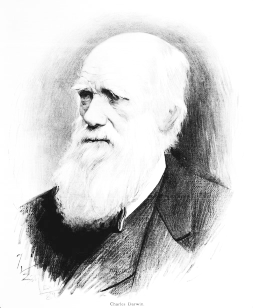 Ein Streifzug durch die Geschichte der Evolutionstheorie...
Dobzhansky
Mayr
Huxley
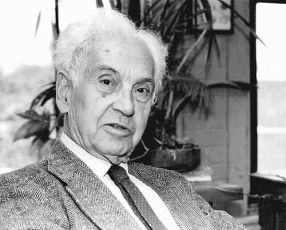 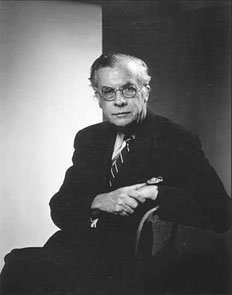 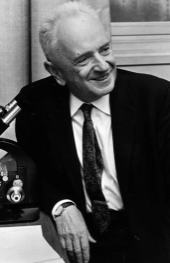 Synthetische Evolutionstheorie von 1942
Mutation / Rekombination
Selektion (natürliche/sexuelle/künstliche) und Drift
Evolution (nicht immer = Adaptation)
Nach der synthetischen Theorie gilt:
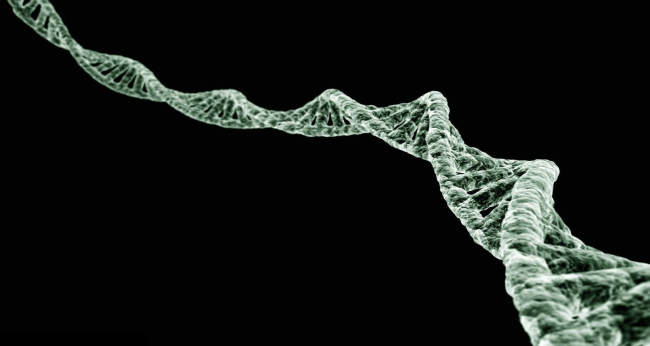 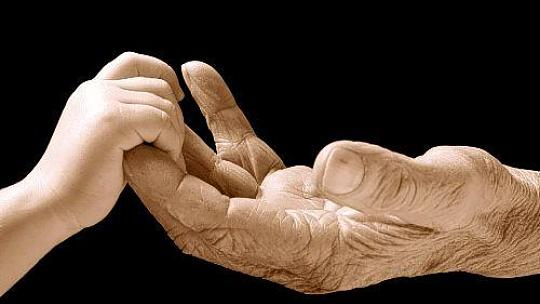 der Genotyp bestimmt den Phänotyp.
Information wird in Form von DNA (Sequenz) über Generationen weitergegeben.
Aber: Vererbbare Veränderungen der Genaktivität sind unanbhängig von Veränderungen der DNA Sequenz.
= Epigenetik
Das molekulare Korrelat epigenetischer Information
1. Chemische Veränderungen der DNA
2. Chemische Veränderungen der Histone
3. Regulierung durch kleine, nicht-kodierende RNAs
Chemische Veränderungen der DNA
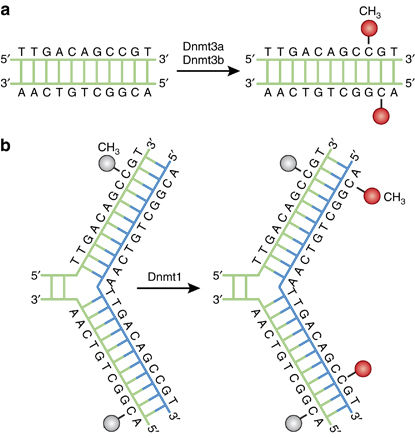 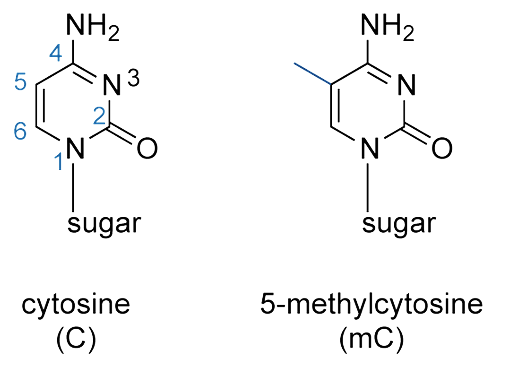 De novo Methyltransferase (DNMT3A and DNMT3B) methyliert unmethylierte DNA.
Maintenance Methyltransferase (DNMT1) methyliert hemimethylierte DNA
Chemische Veränderungen der DNA
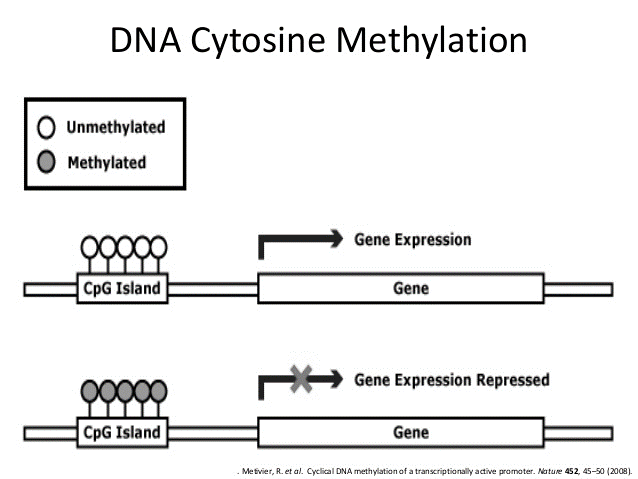 Methylierung sogenannter CpG-Islands in Promotor Regionen von Genen führt zu verminderter Genexpression
Chemische Veränderungen der Histone
Lysin Acetylierung
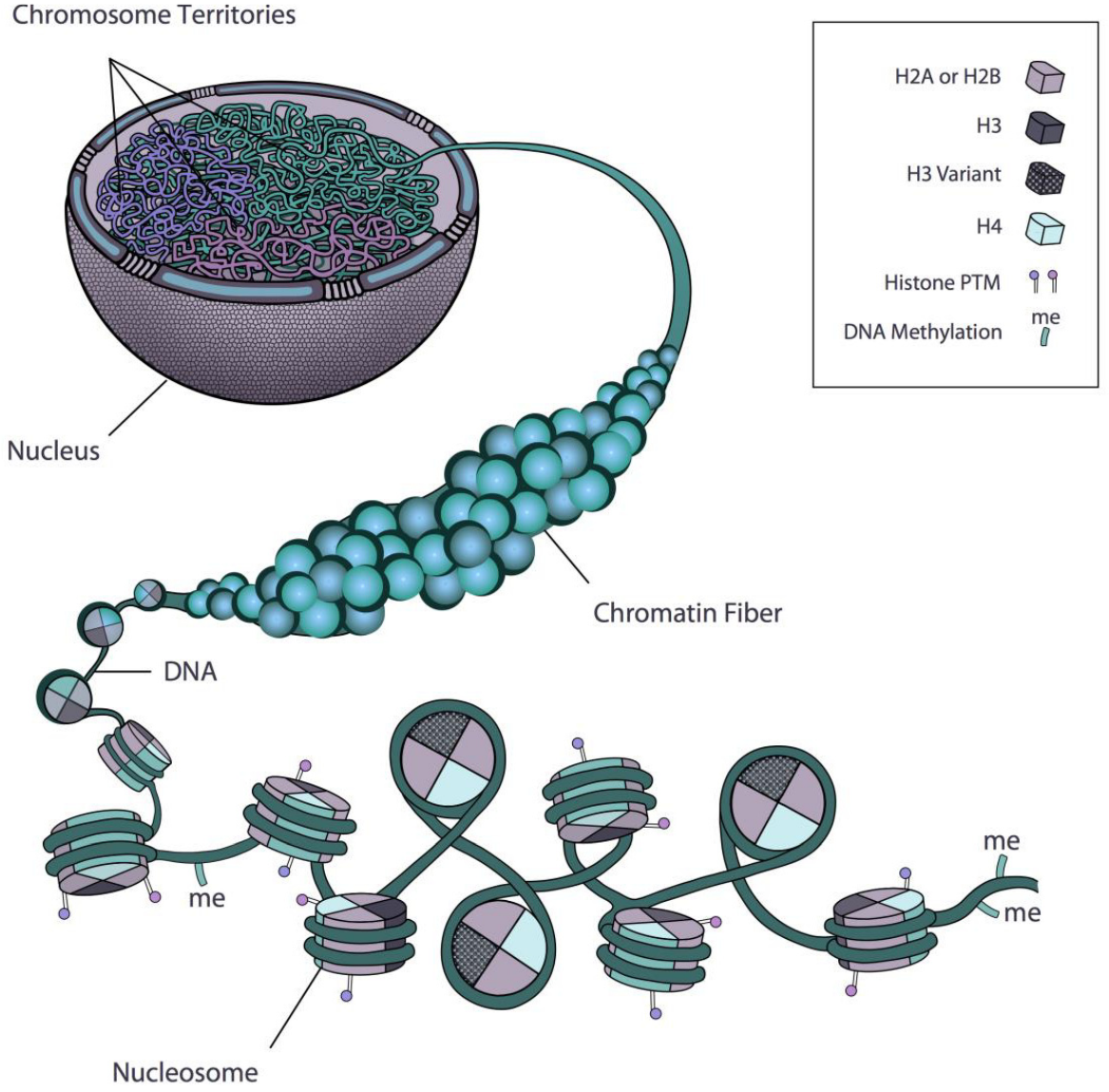 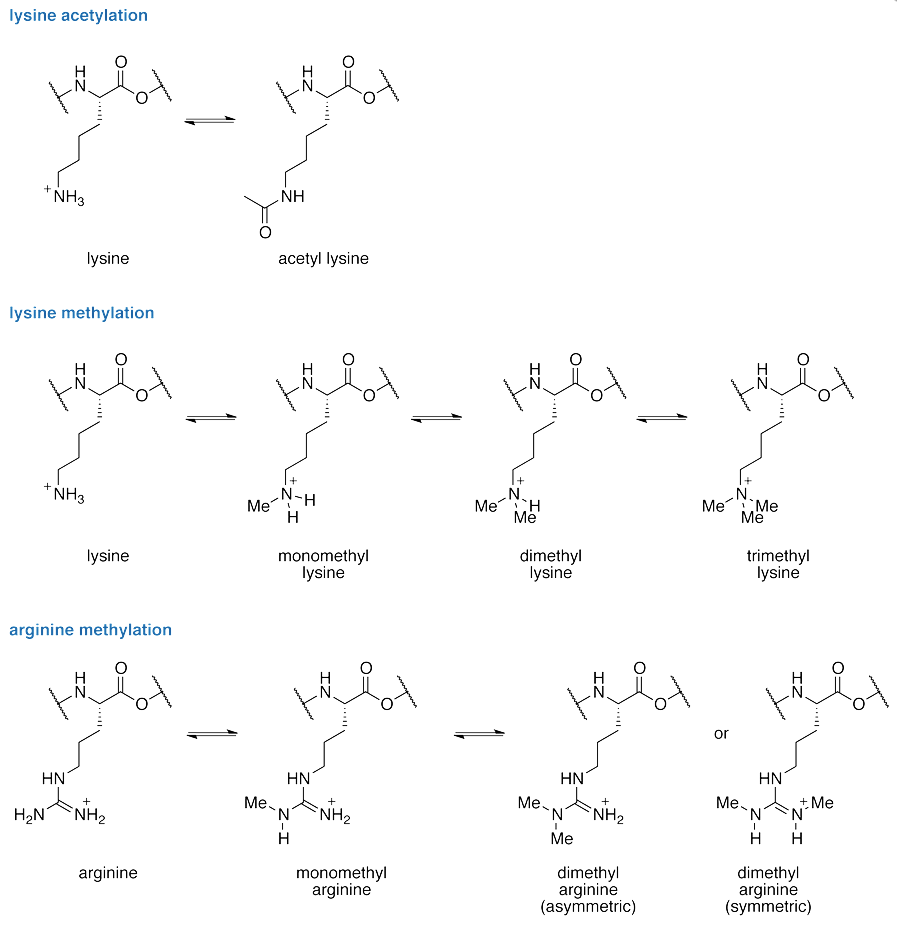 neutralisiert positive Ladung und lockert dadurch die Chromatin Struktur
Lysin Methylierung
+
-
Aktivierung:
Trimethylierung von H3 Lysin 4 (H3K4Me3) at the promoter of active genes
Trimethylierung von H3 Lysin 36 (H3K36Me3) in the body of active genes

Inaktivierung:
Trimethylierung von H3 Lysin 27 (H3K27Me3)
Di- und Tri-methylierung von H3 Lysin 9 (H3K9Me2/3)
Trimethylierung von H4 Lysin 20 (H4K20Me3)
Abbildung aus: Rosa and Shaw Biology 2013, 2(4), 1378-1410
Regulierung durch sncRNAs
ARGONAUTE
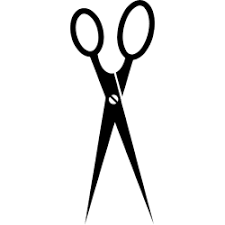 Pol II
AAAAAAAAAAAAAAA
C
De-capping
LSU
DNA methylation
De-adenylation
SSU
Translational repression
Histone modification
Slicing
Dynamische DNA Methylierung: Keimbahn und Embryo
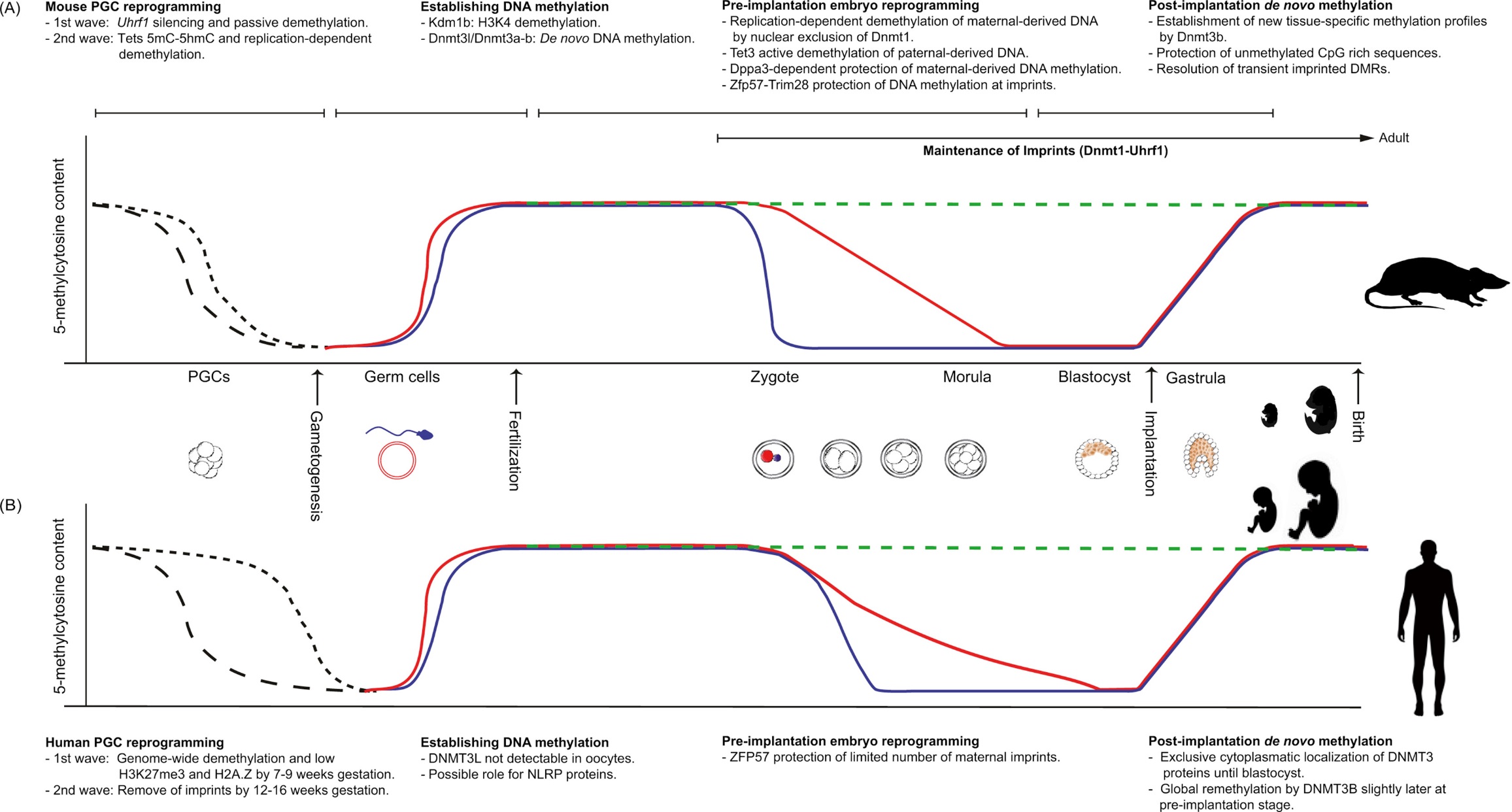 aktive de-Methylierung (TET3)
paternale Gene
maternale Gene
‚geprägte Gene‘ (imprinted genes)
passive de-Methylierung
Keine funktionelle Equivalenz elterlicher Genome
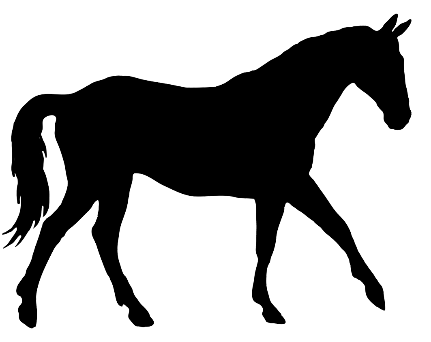 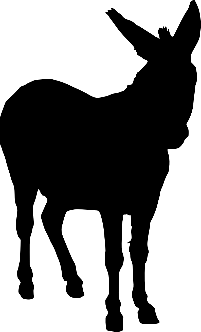 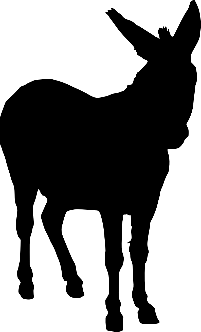 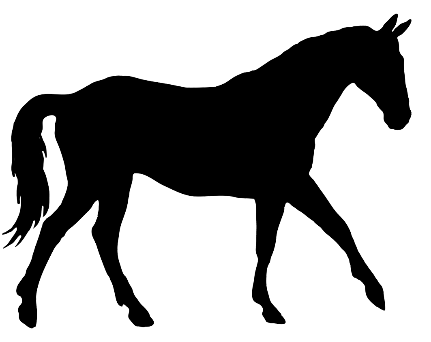 ♂
♀
♂
♀
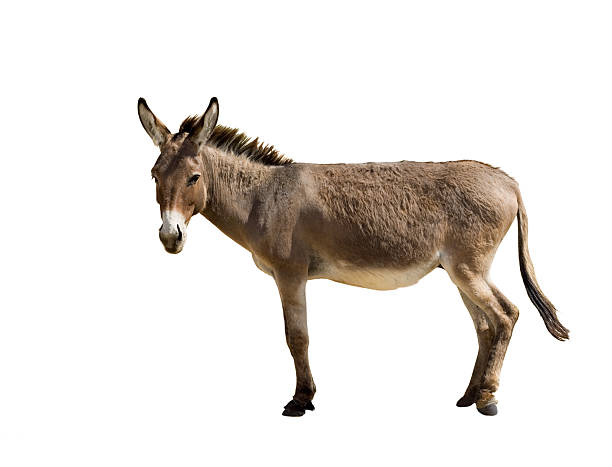 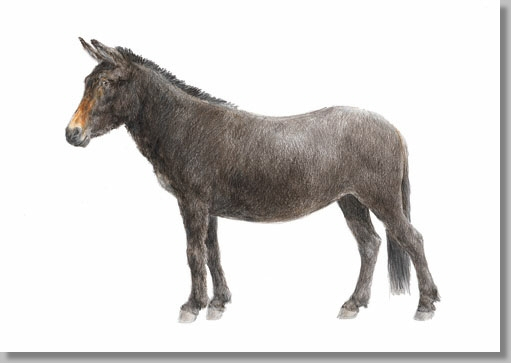 Maulesel
Maultier
Keine funktionelle Equivalenz elterlicher Genome
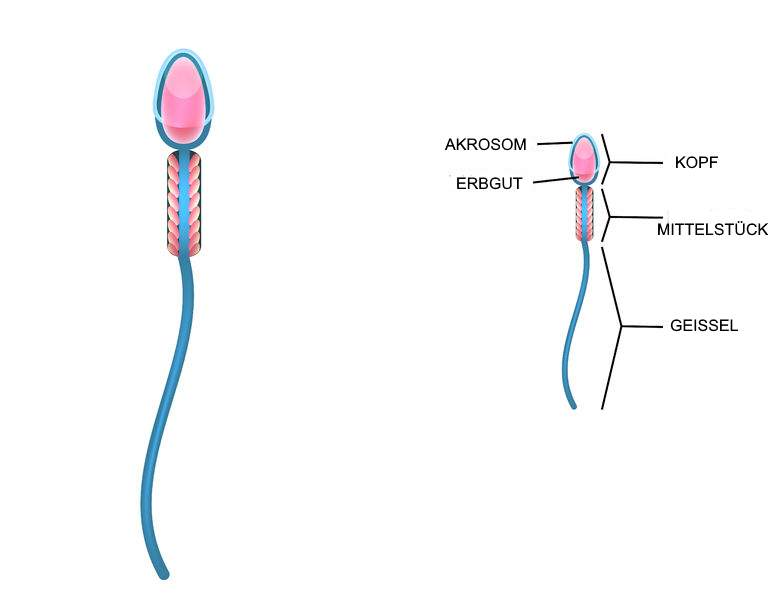 1n
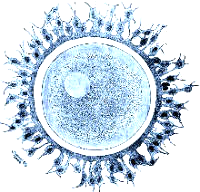 1n
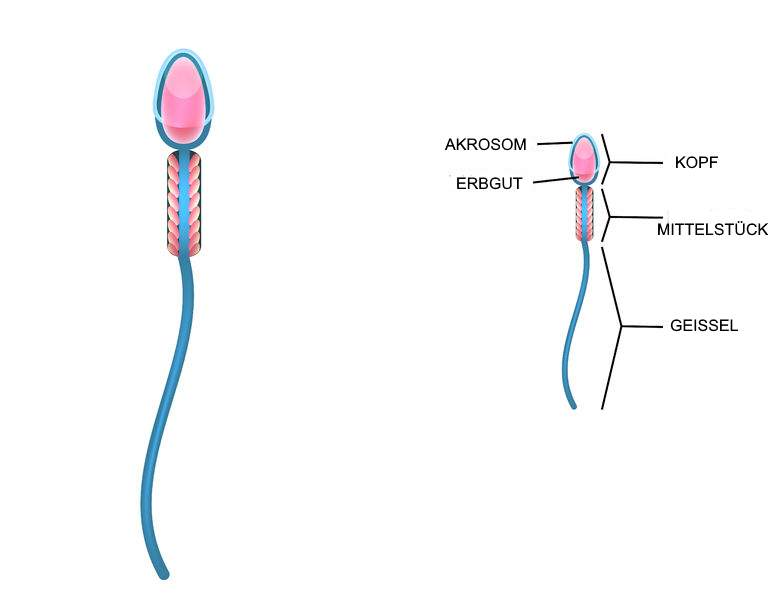 1n
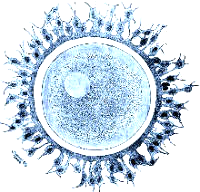 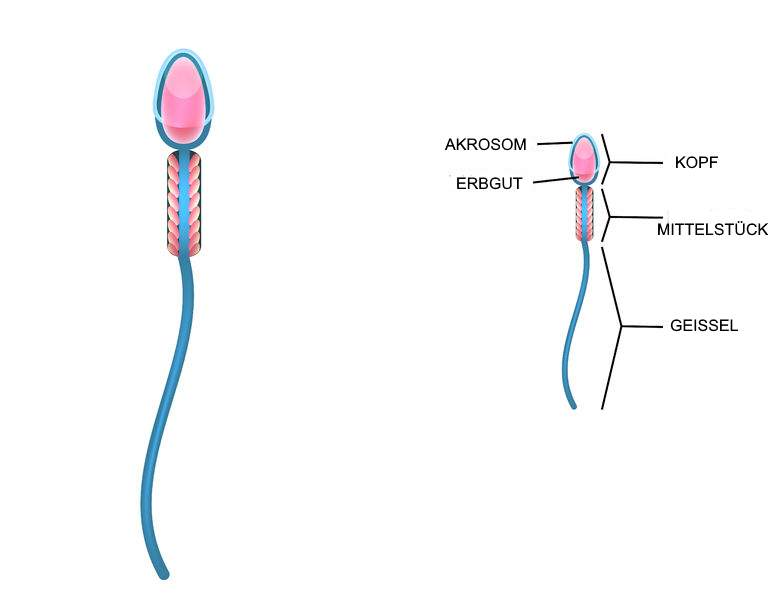 1n
2n
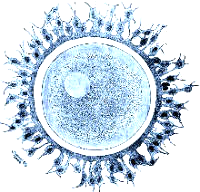 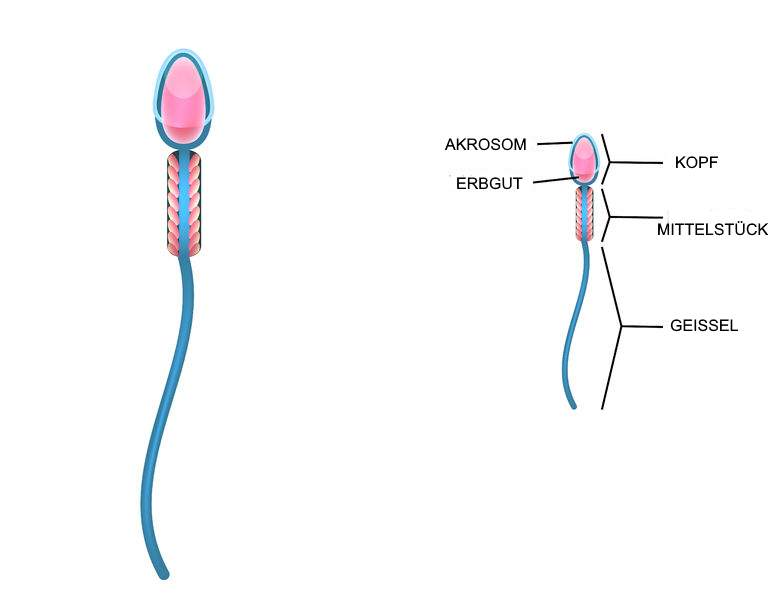 2n
1n
Blasenmole/Trophoblastenwucherung
Teratom
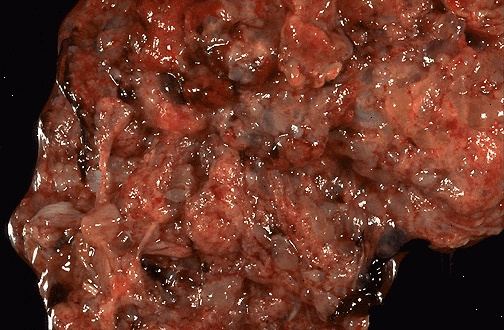 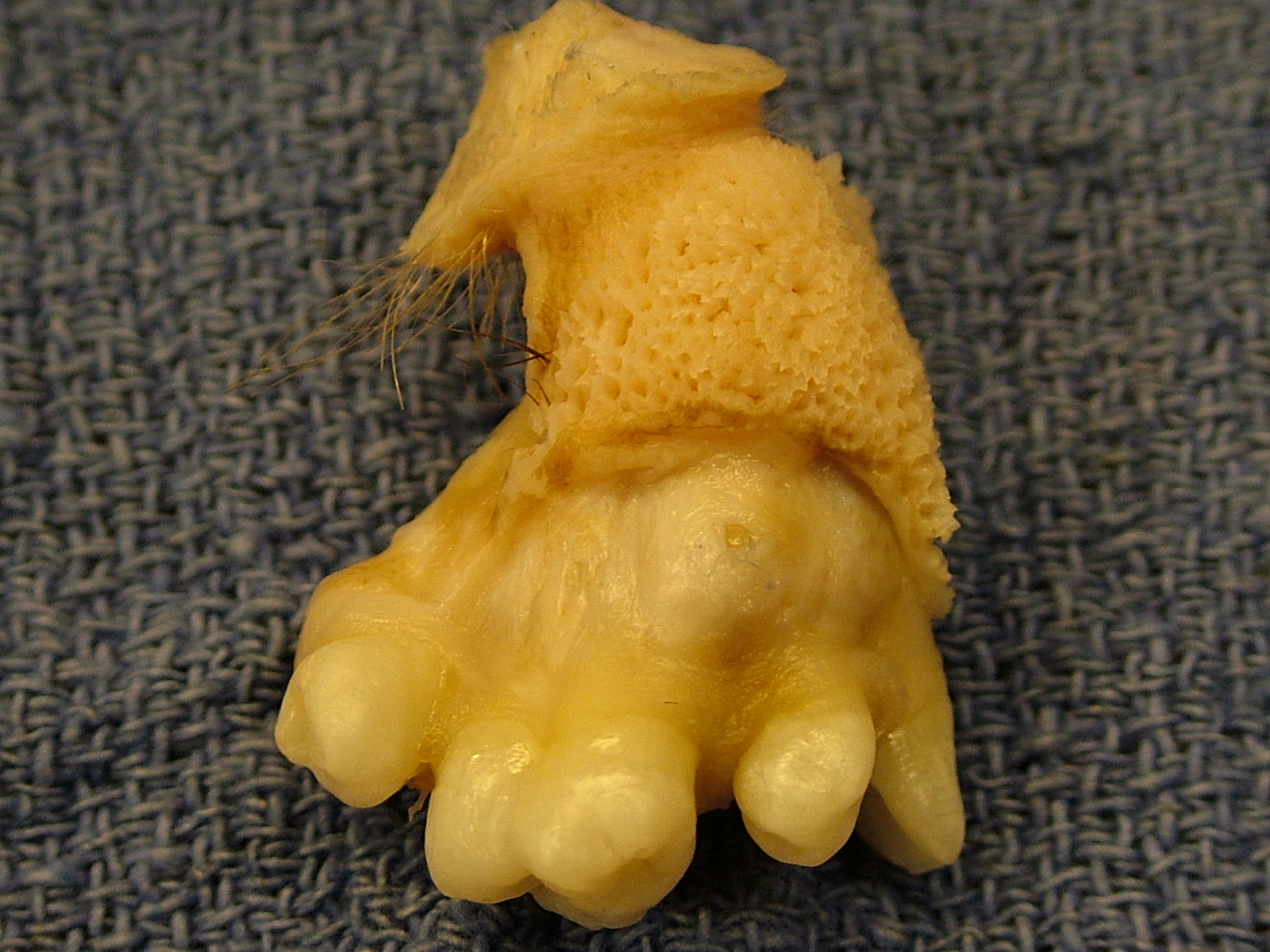 Keine funktionelle Equivalenz elterlicher Genome
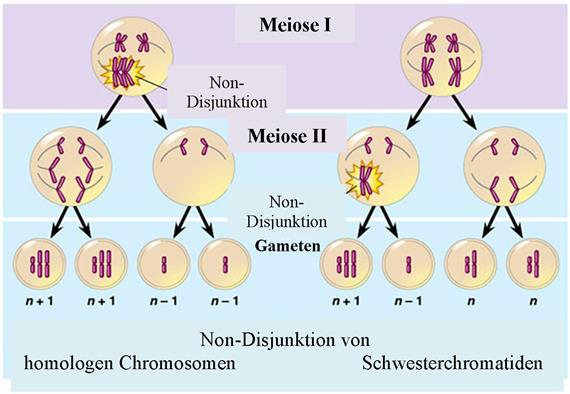 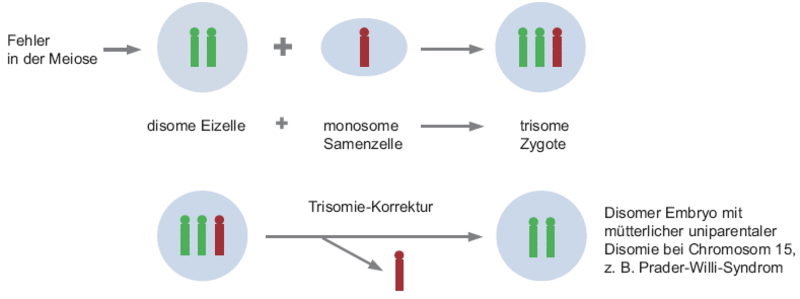 uniparentale Disomie
Beckwith-Wiedemann Syndrom (2x ♂ Chr. 11)
Großwuchs
Mikrozephalie
erhöhtes Tumorrisiko
Keine funktionelle Equivalenz elterlicher Genome
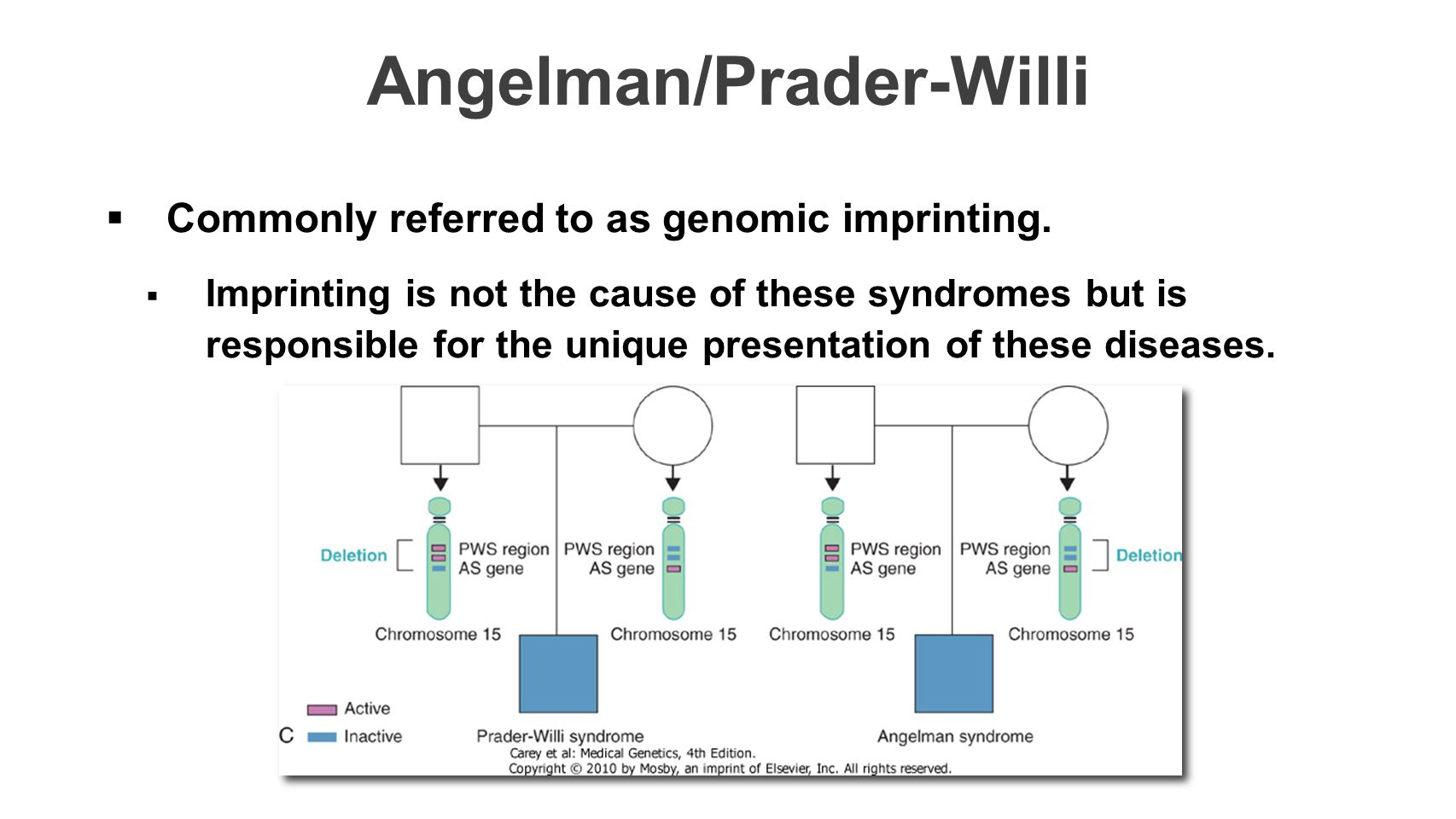 Deletion
Deletion
mentale Retardation
kleinwüchsig
emotional labil
unstillbares Hungergefühl
Verzögerte Entwicklung
sehr geringe Sprachkompetenz
auffälliges und häufiges Lachen
unkonzentriert
Keine funktionelle Equivalenz elterlicher Genome
Etwa 150 Gene (bei Säugetieren) unterliegen genomischer Prägung. Warum?
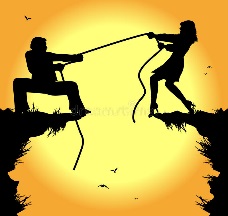 Beispiel:
Gen A bewirk schnelleres Wachstum des Embryos
methyliert
unmethyliert
Gen A
Gen A
AA
AA
Geprägte Gene spielen oft eine Rolle bei der Regulation der Ressourcenverteilung zwischen Fetus und Mutter: „Elterliches Tauziehen im Genom“
Keine funktionelle Equivalenz elterlicher Genome
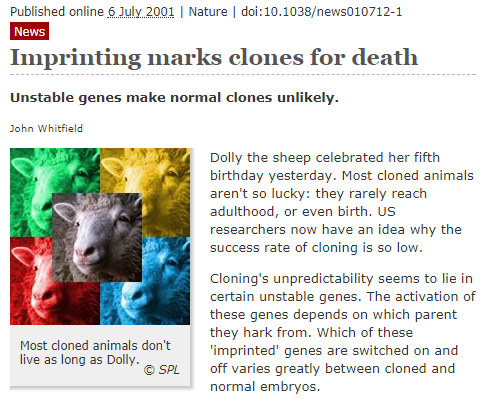 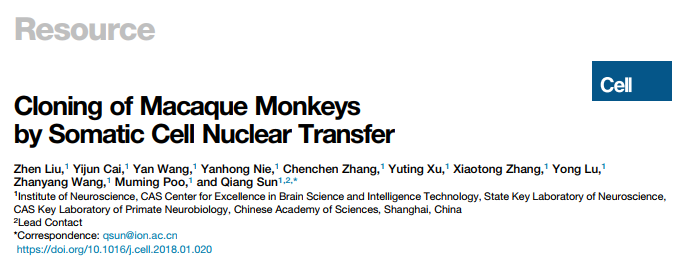 24.01.2018
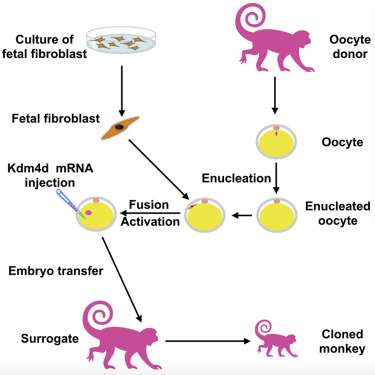 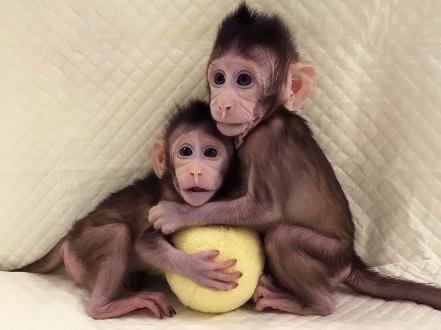 Genome geklonter Mäuse sing epigenetisch instabil!
Humpherys et al. Science  06 Jul 2001: Vol. 293, Issue 5527, pp. 95-97
Löschen epigenetischer Muster mit Kdm4d (H3K9me3 Demethylase) und trichostatin A (Deacetylase Inhibitor)!
Epigenetische Veränderung im Laufe der Evolution
Die Erfindung der Monogamie
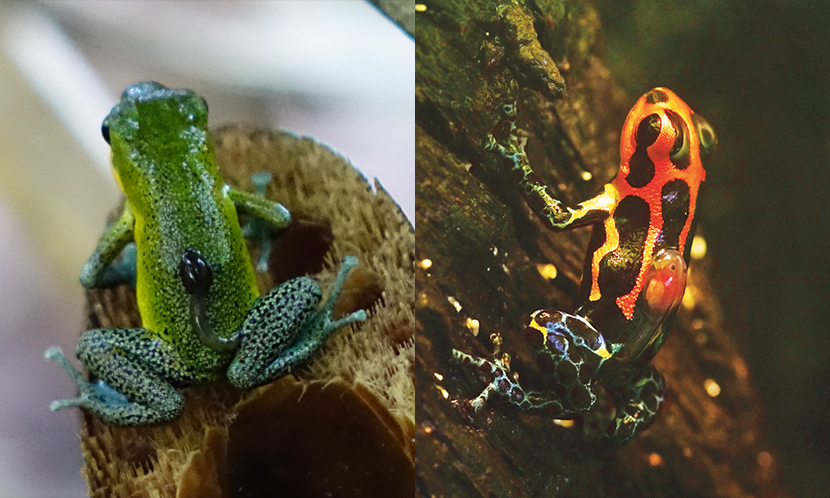 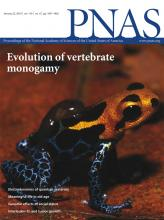 Oophaga pumilio ♀
Ranitomeya imitator ♂
Young et al. PNAS 2019, 116(4), 1331–1336
Epigenetische Veränderung im Laufe der Evolution
Die Erfindung der Monogamie
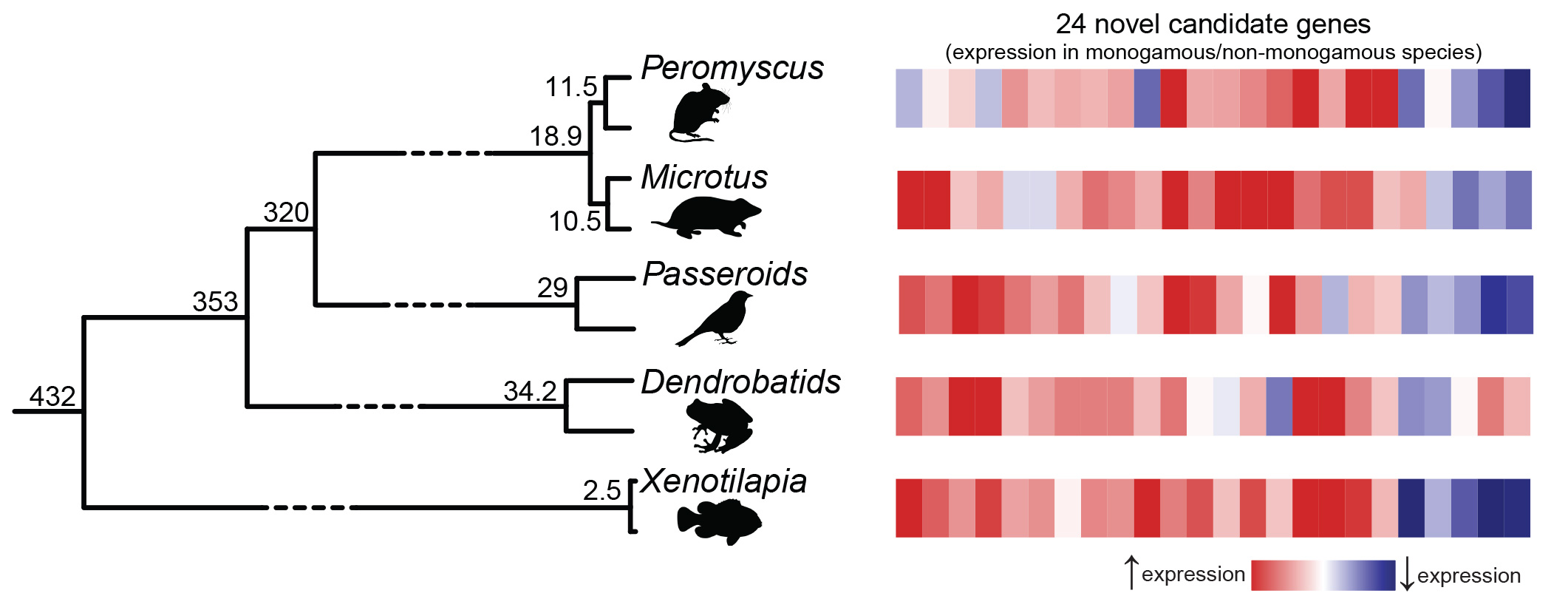 Verhaltensänderung durch Anpassung der Expression eines bestimmten Sets an Genen (?)
Young et al. PNAS 2019, 116(4), 1331–1336
Epigenetische Prägung vor der Embryonalphase
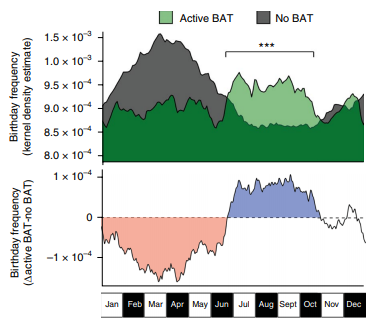 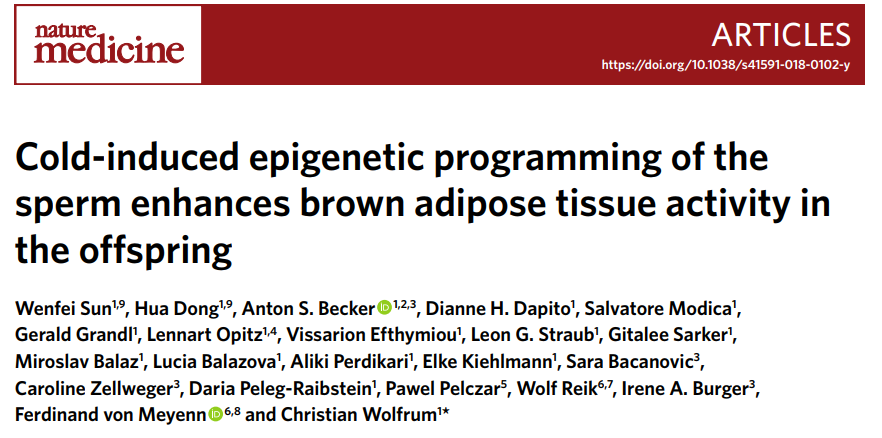 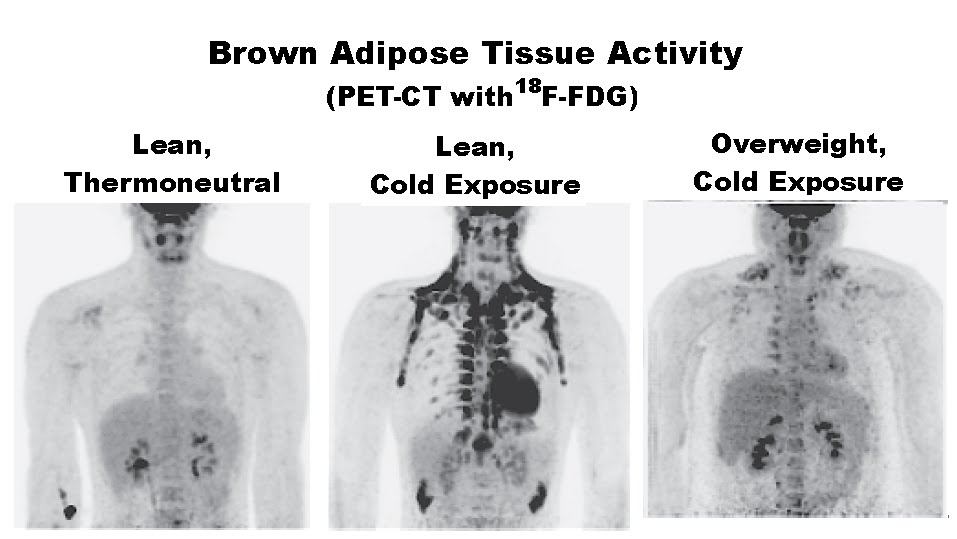 Zeitpunkt der Geburt/Empfägnis (?) korreliert mit der Aktivität des Braunen Fettgewebes.
Zeitpunkt der Geburt/Empfägnis (?) korreliert mit dem BMI.
Epigenetische Prägung vor der Embryonalphase
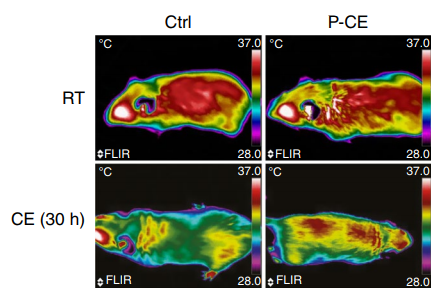 Väterliche Kälte-Exposition (P-CE) führt zu hyperaktivem Braunen Fettgewebe
Epigenetische Programmierung des Spermiengenoms: Unterschiedliche Methylierung, unterschiedliche Genexpression.
Epigenetische Prägung während der Embryonalphase
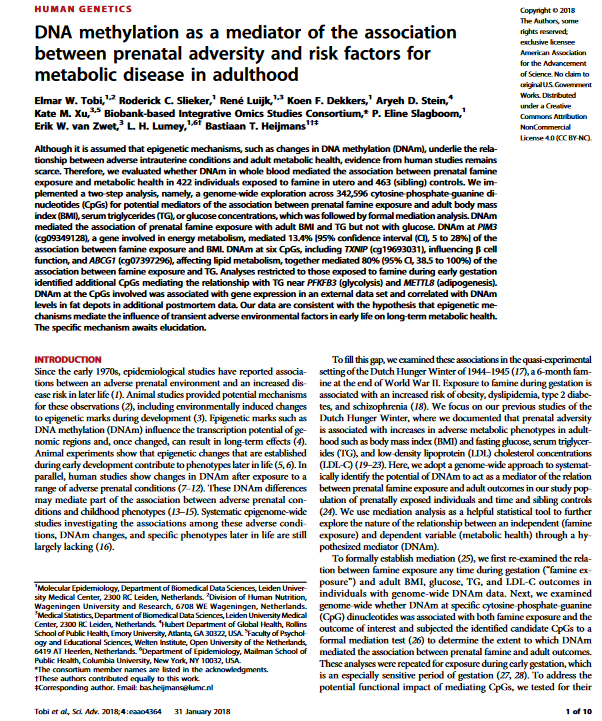 1944
heute
Methylierung von CpG loci der Gene PIM3, TXNIP, ABCG1, PFKFB3, METTL8
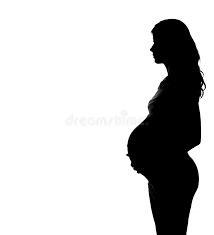 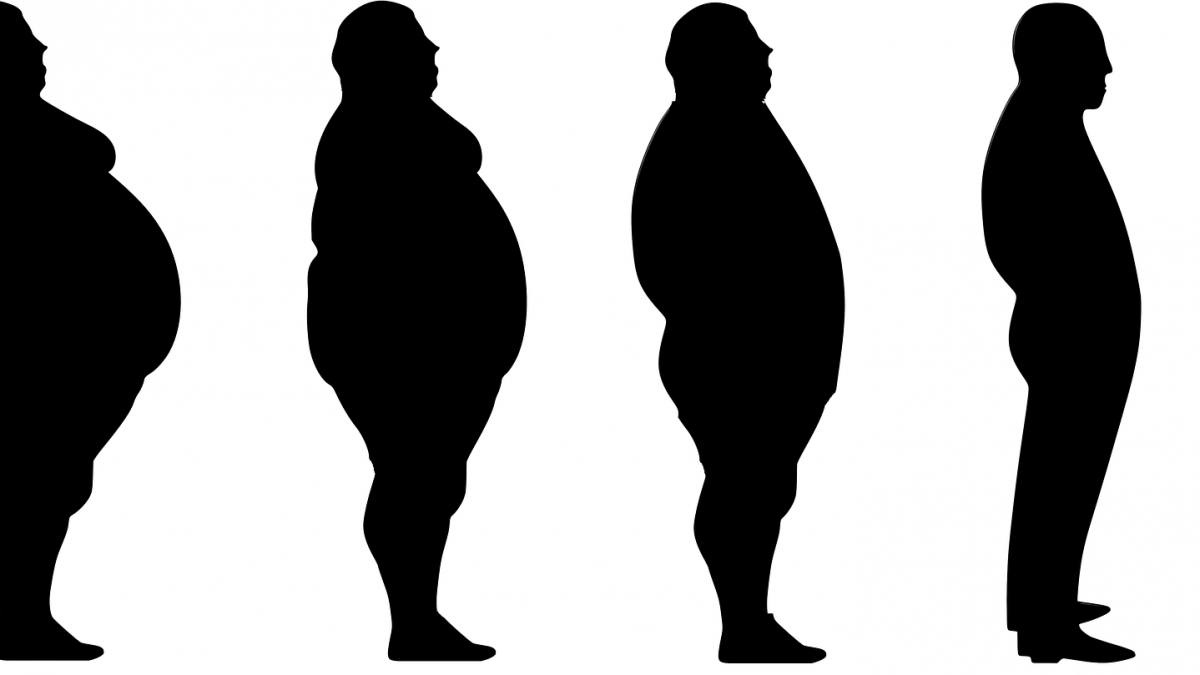 Erhöhter BMI,
Mehr Triglyceride im Blutserum
Post-Embryonale Chromatin Modellierung
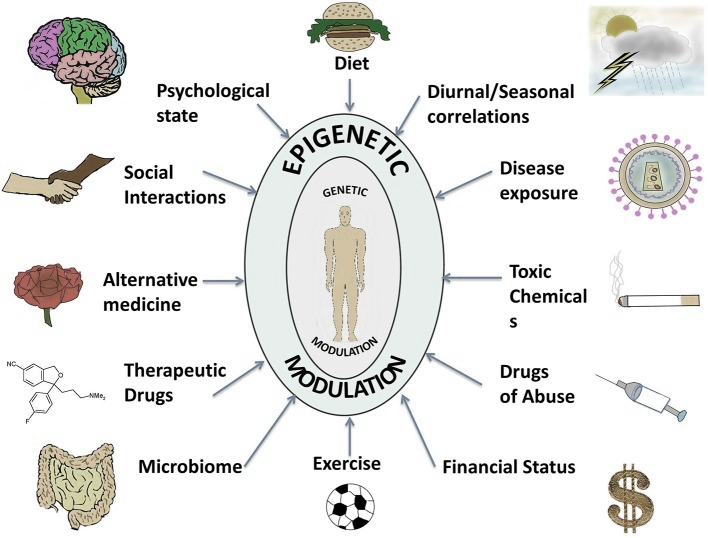 Toxic
Chemicals
Abbildung aus: Kanherkar et al. Front Cell Dev Biol. 2014 Sep 9;2:49
Post-Embryonale Chromatin Modellierung
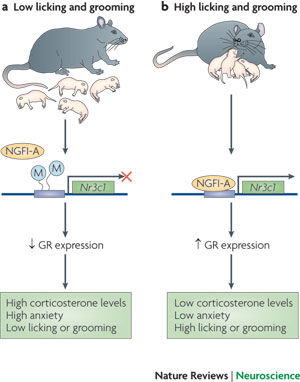 NGFI-A = nerve growth factor-inducible protein A
Nr3c1 = Glukokortikoid Rezeptor Gen
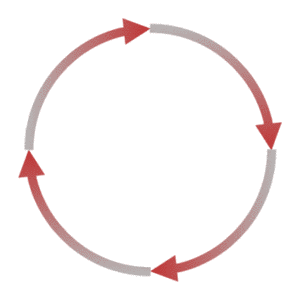 Wenig mütterliche Fürsorge führt zur Methylierung des Nr3c1 Promotors im Hippocampus.
NGFI-A bindet nicht mehr an den Promotor, Nr3c1 wird nicht mehr transkribiert.
Erhöhte Corticosteron-Level, erhötes Angstverhalten, wenig mütterliche Fürsorge
Abbildung aus: McGowan et al. Nature Reviews Neuroscience. 2009. 12, 342–348
Post-Embryonale Chromatin Modellierung
Ein Zusammenhang mit Bdnf Fehlregulation existiert für
Schizophrenie
Depression
Zwangsstörungen
Demenz
Bdnf = brain-derived neurotrophic factor
Fortbestand und Differenzierung bestimmter Neuronen
Dendritisches Wachstum und Morphologie
Synaptische Plastizität im ZNS
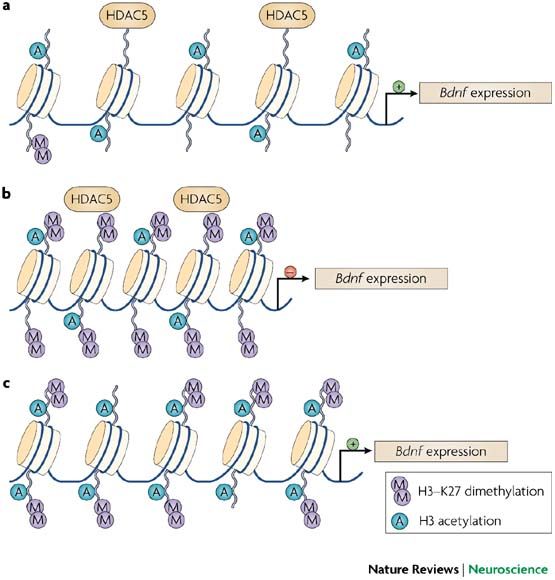 Histon Deacetylase 5 (HDAC5) sorgt für Modulierungs-Gleichgewicht und verhindert übermäßige Bdnf-Expression
NORMAL
H3 Acetylierung
H3K27m2
CHRON. SOZIALER STRESS
H3 Acetylierung
H3K27m2
Anhaltender soz. Stress induziert spezifische und andauernde H3K27-Dimethylierung
CHRON. SOZIALER STRESS+
IMIPRAMIN MEDIKATION
H3 Acetylierung
H3K27m2
Imipramin vermindert HDAC5 Expression und induziert Histon 3 Acetylierung. Transkriptionelle Reaktivierung von Bdnf.
Abbildung aus: Tsankova et al. Nature Reviews Neuroscience 2007. 8:355–367
Post-Embryonale Chromatin Modellierung
Ein Zusammenhang mit Bdnf Fehlregulation existiert für
Schizophrenie
Depression
Zwangsstörungen
Demenz
Bdnf = brain-derived neurotrophic factor
Fortbestand und Differenzierung bestimmter Neuronen
Dendritisches Wachstum und Morphologie
Synaptische Plastizität im ZNS
Kokain (vs Kontrolle) zeigt
erhöhte H3 Acetylierung
verminderte H3K27 Trimethylierung
Erhöhte Bdnf Knozentration im Medialen Präfrontalen Kortex (mPFK)

Ratten die 14d Kokain bekamen arbeiteten weniger hart für eine erneute Kokain-Injektion als Kontroll-Ratten. Ist Bdnf ursächlich für dieses Verhalten?

Ratten mit reduzierter Bdnf  Konzentration im mPFK arbeiteten ausdauernder für eine erneute Kokain-Injektion.
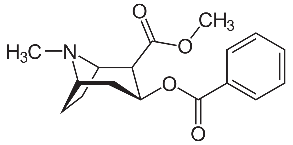 Kontrollgruppe
anti Bdnf siRNA
Kokain
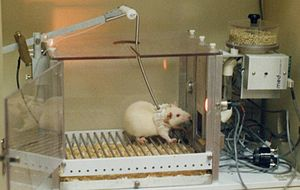 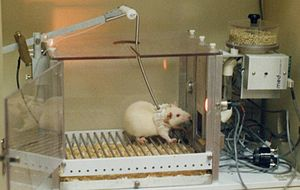 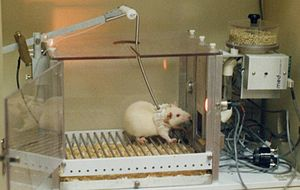 Ergebnisse aus: Sadri-Vakili et al. Journal of Neuroscience. 2010. 30(35):11735-11744
Post-Embryonale Chromatin Modellierung
Kabuki Syndrom
Mutation von KMT2D (Histone-lysine N-methyltransferase 2D, etabliert H3K4me3  Chromatin öffnend)
Mutation von KDM6A (Lysine-specific demethylase 6A, entfernt H3K27me3  Chromatin öffnend)
Leichte bis mittlere Geistige Behinderung
u.A. Anomalien im Skelettaufbau
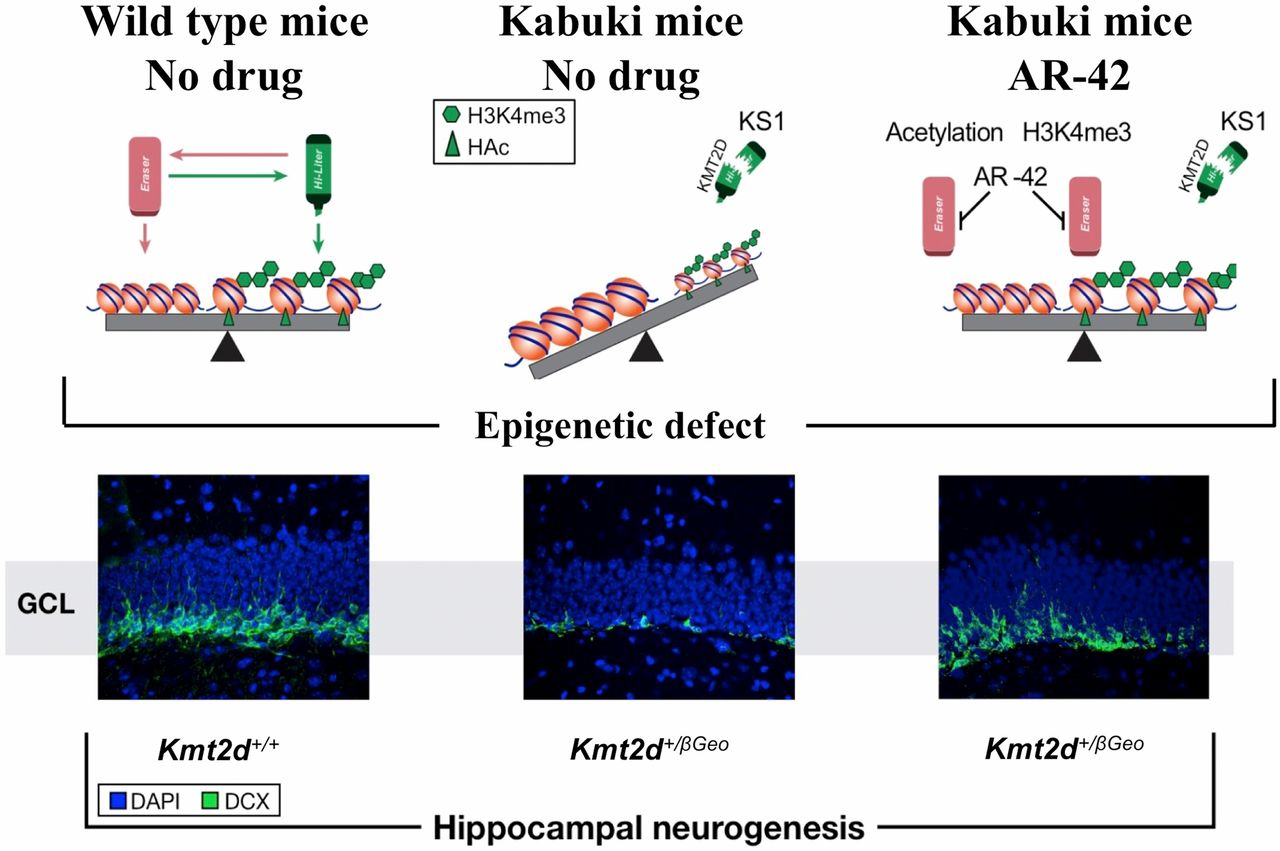 Abbildung aus: Joel et al. Proc Natl Acad Sci U S A. 2017. 114(1): 125–130
Post-Embryonale Chromatin Modellierung
Kabuki Syndrom
Mutation von KMT2D (Histone-lysine N-methyltransferase 2D, etabliert H3K4me3  Chromatin öffnend)
Mutation von KDM6A (Lysine-specific demethylase 6A, entfernt H3K27me3  Chromatin öffnend)
Leichte bis mittlere Geistige Behinderung
u.A. Anomalien im Skelettaufbau
Kohlenhydrat-arme Ernährung führt zur Vermehrten Bildung von Ketonen (ß-Hydroxybutyrat) in der Leber.
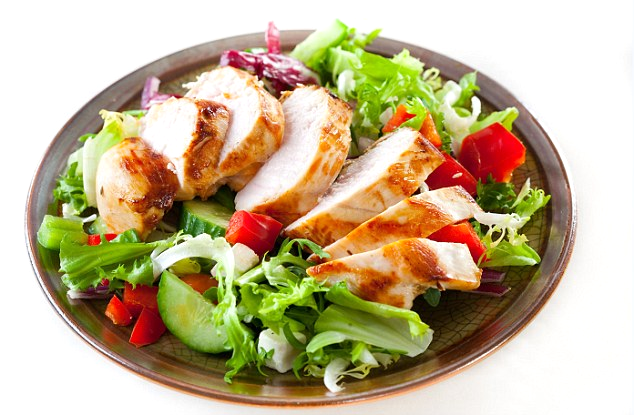 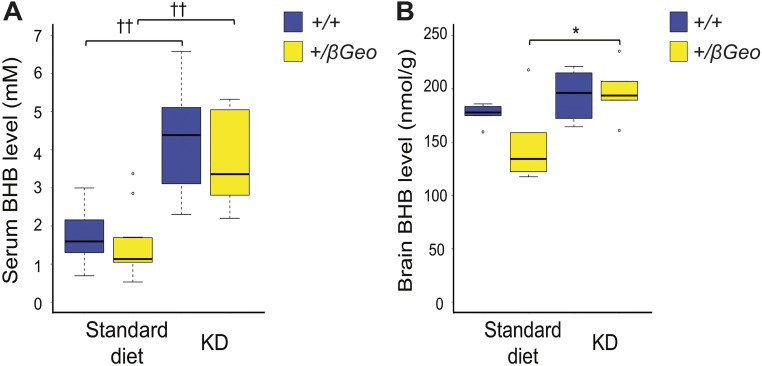 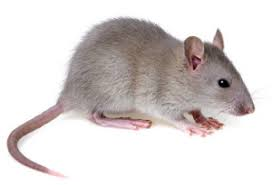 Abbildung aus: Joel et al. Proc Natl Acad Sci U S A. 2017. 114(1): 125–130
Post-Embryonale Chromatin Modellierung
Kabuki Syndrom
Mutation von KMT2D (Histone-lysine N-methyltransferase 2D, etabliert H3K4me3  Chromatin öffnend)
Mutation von KDM6A (Lysine-specific demethylase 6A, entfernt H3K27me3  Chromatin öffnend)
Leichte bis mittlere Geistige Behinderung
u.A. Anomalien im Skelettaufbau
BHB = Histon-Deacetylase-Inhibitor
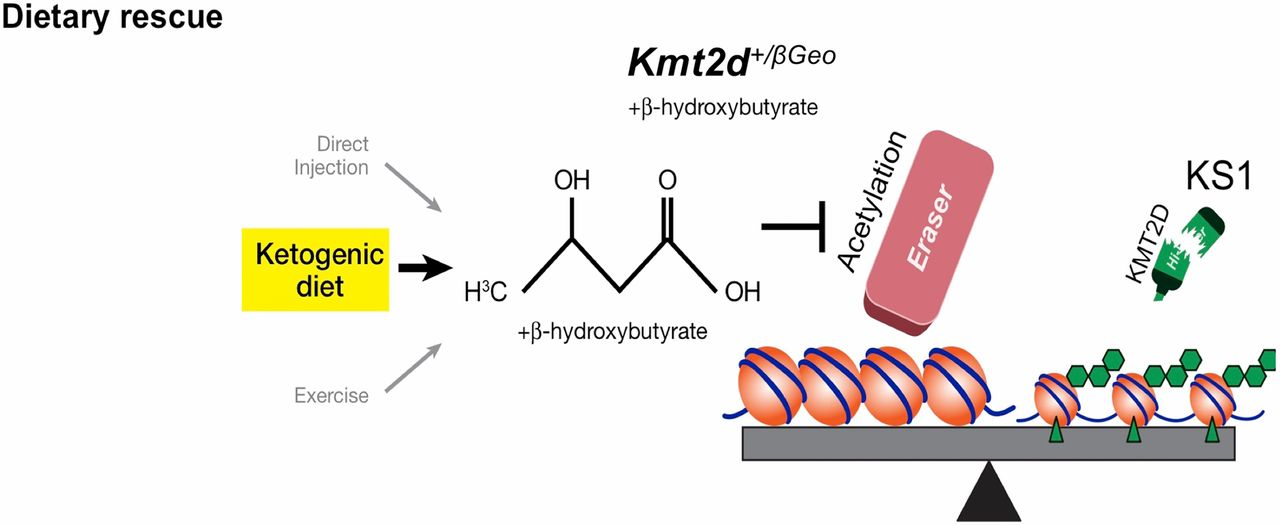 Abbildung aus: Benjamin et al. Proc Natl Acad Sci U S A. 2017. 114(1): 125–130
Modifikationen der DNA/Histone: Übersicht
Methylierung von CpG Dinucleotiden (in CpG islands) führt zu transkriptioneller Deaktivierung eines Gens.
Auch Adenin-Methylierung kommt vor: “DNA methylation on N6-adenine in mammalian embryonic stem cells”. Nature 532, 329–333 (21 April 2016).
Methylierungsmuster werden während der Embryogenese und der Keimzellentwicklung umgeschrieben.
Acetylierung von Histonmolekülen aktiviert Genexpression (open chromatin)
(mono-, di-, tri-) Methylierung von Histonmolekülen kann Genexpression verstärken oder vermindern.
Chromatinmodifikationen sind dynamisch und unterliegen einer vielzahl von Einflüssen.
Die Expression eines Gens ändert sich unabhängig von der Gensequenz
(kleine) nicht-kodierende RNAs
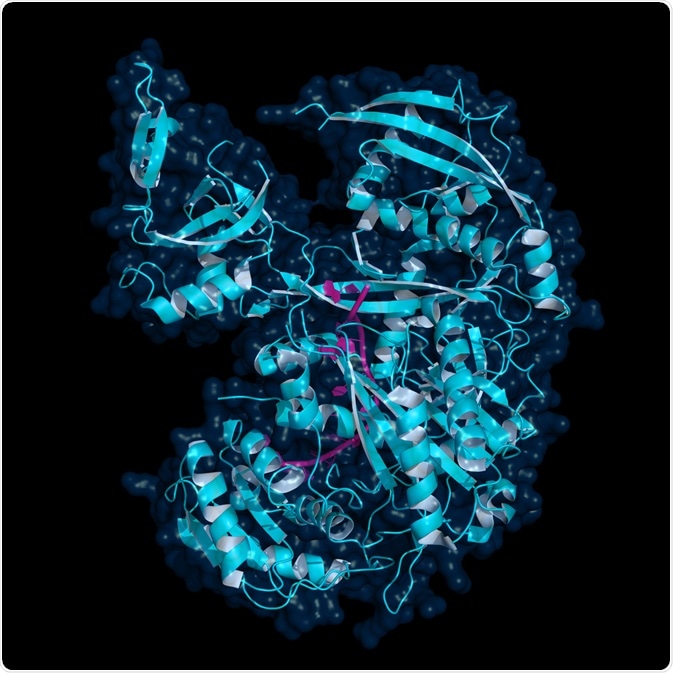 (kleine) nicht-kodierende RNAs
RNA-Interferenz (RNAi)
Argonauten Proteine
Piwi-like
piRNAs
Argonaut-like
miRNAs und siRNAs
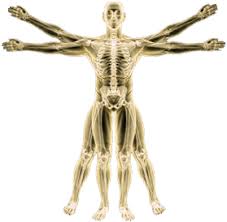 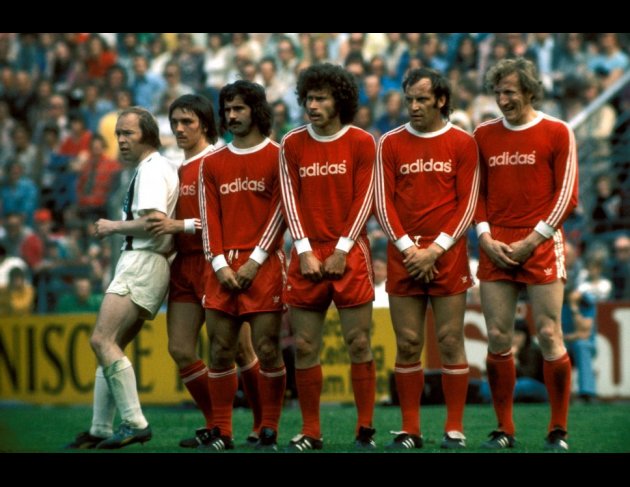 (kleine) nicht-kodierende RNAs
miRNA Biogenese
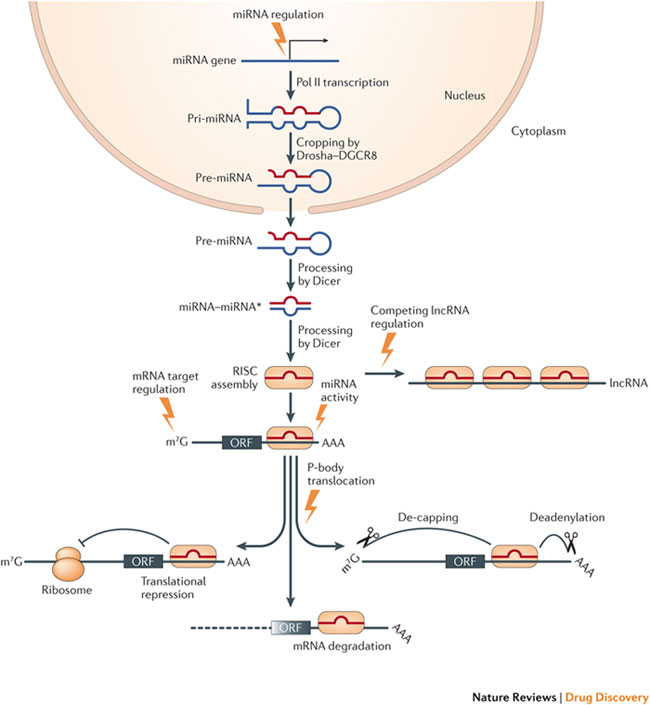 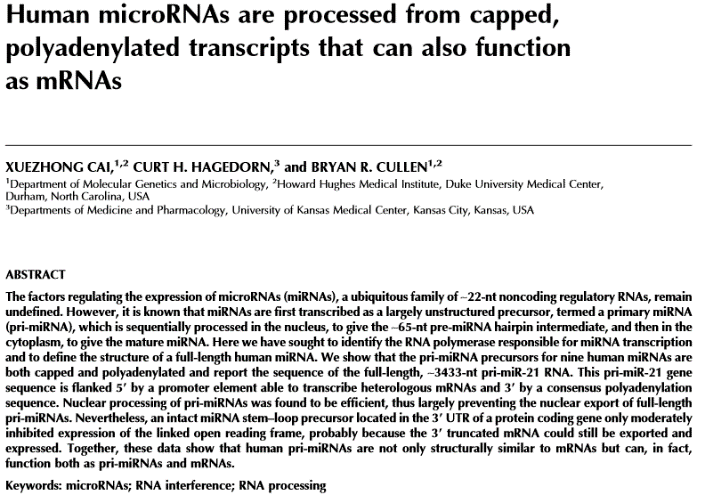 Cap:
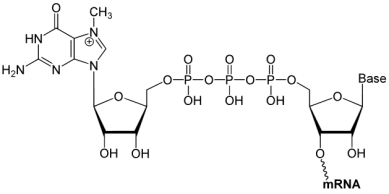 Pol-II Transkription
Prozessierung durch Drosha/DGCR8
Export durch Exportin-5
Prozessierung durch Dicer
‚RISC assembly‘
Translationelle Hemmung, mRNA Degradation, mRNA Modifikation
(kleine) nicht-kodierende RNAs
miRNA Charakteristika
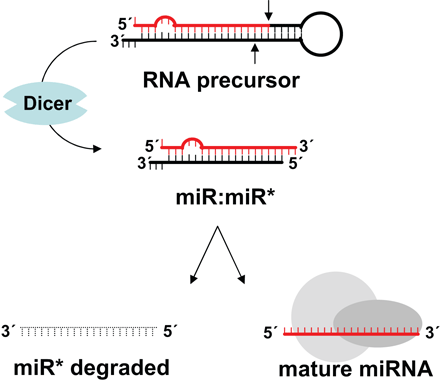 Dicer produziert eine RNA Duplex aus komple-mentären RNAs mit 2 nt 3‘ Überhängen.
Überwiegend 22 nt miRNAs.
Erforderlich für miRNA-Ziel Interaktion: ‚Seedmatch‘
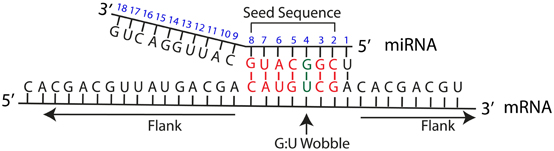 (kleine) nicht-kodierende RNAs
miRNAs in der Evolution
[...] there is a direct correlation between the number of miRNAs and morphological complexity, [...]. Berezikov, Nature Reviews Genetics 12, 846-860
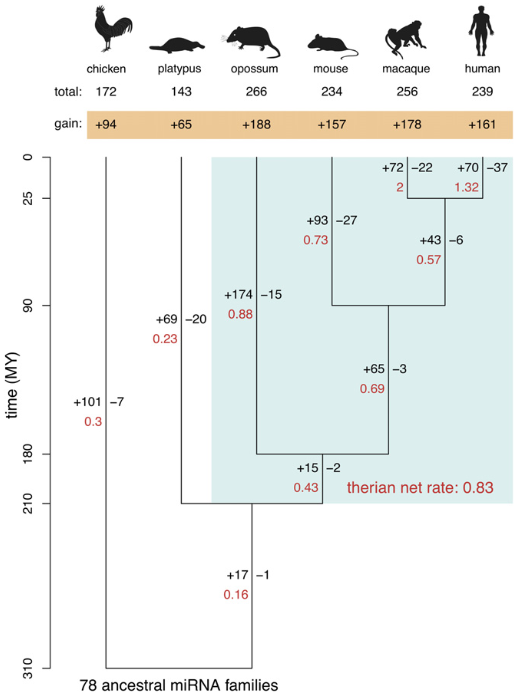 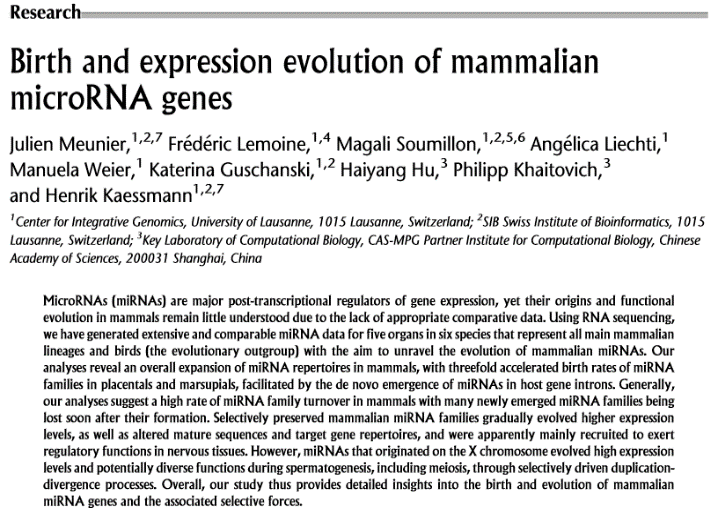 Hoher ‚turn-over‘ von miRNA Genen.
In der Summe eine Akkumulation von miRNA Genen innerhalb der Eutheria
Abbildung aus: Meunier et al. Genome Res. 2013;23(1):34-45.
(kleine) nicht-kodierende RNAs
miRNAs in der Evolution
[...] there is a direct correlation between the number of miRNAs and morphological complexity, [...]. Berezikov, Nature Reviews Genetics 12, 846-860
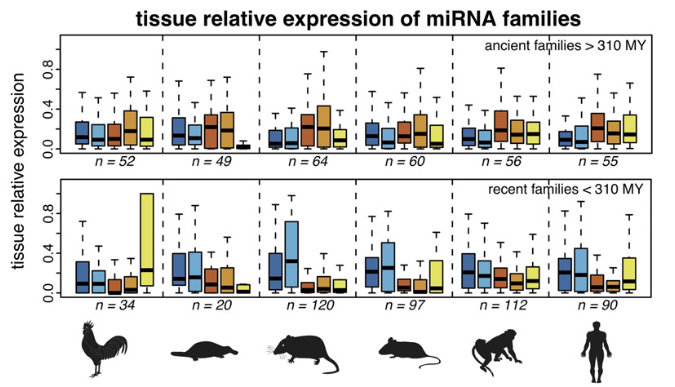 Neue miRNAs in Säugetiren sind insbesondere im Gehirn stark exprimiert.

Gene die im Säugerhirn exprimiert sind haben besonders lange 3‘ UTRs.

Annahme: Evolution von komplexen Genexpressions-Netzwerken im Gehirn von Säugetieren.
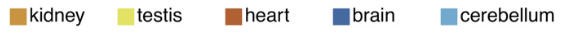 Abbildung aus: Meunier et al. Genome Res. 2013;23(1):34-45.
(kleine) nicht-kodierende RNAs
miRNAs in der Evolution
[...] there is a direct correlation between the number of miRNAs and morphological complexity, [...]. Berezikov, Nature Reviews Genetics 12, 846-860
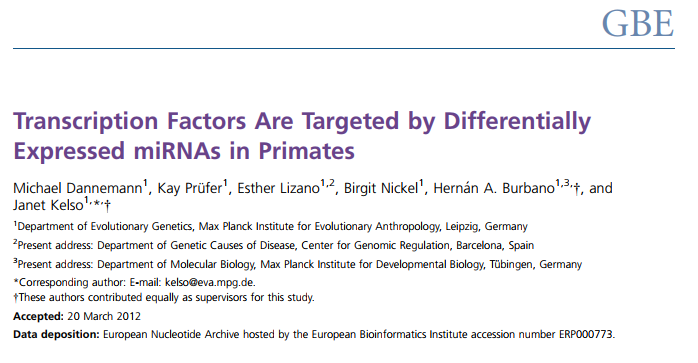 Änderung der miRNA Expression im Laufe der Evolution

‚Hebeleffekt‘ durch Regulierung anderer epigenetischer Faktoren
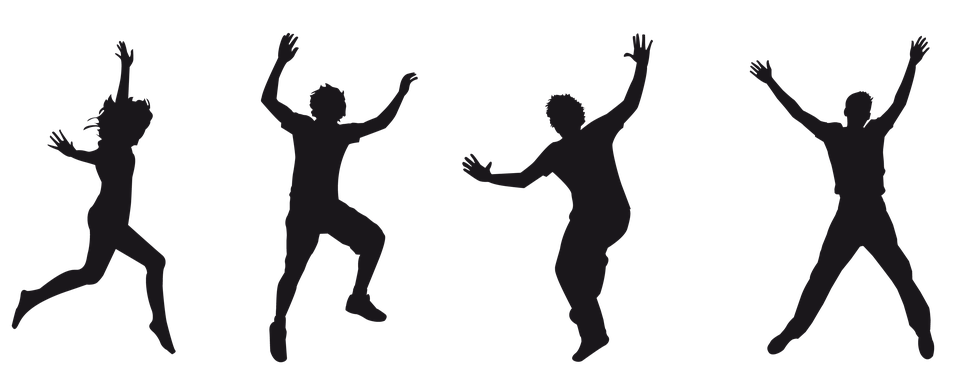 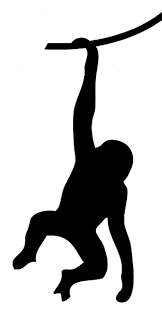 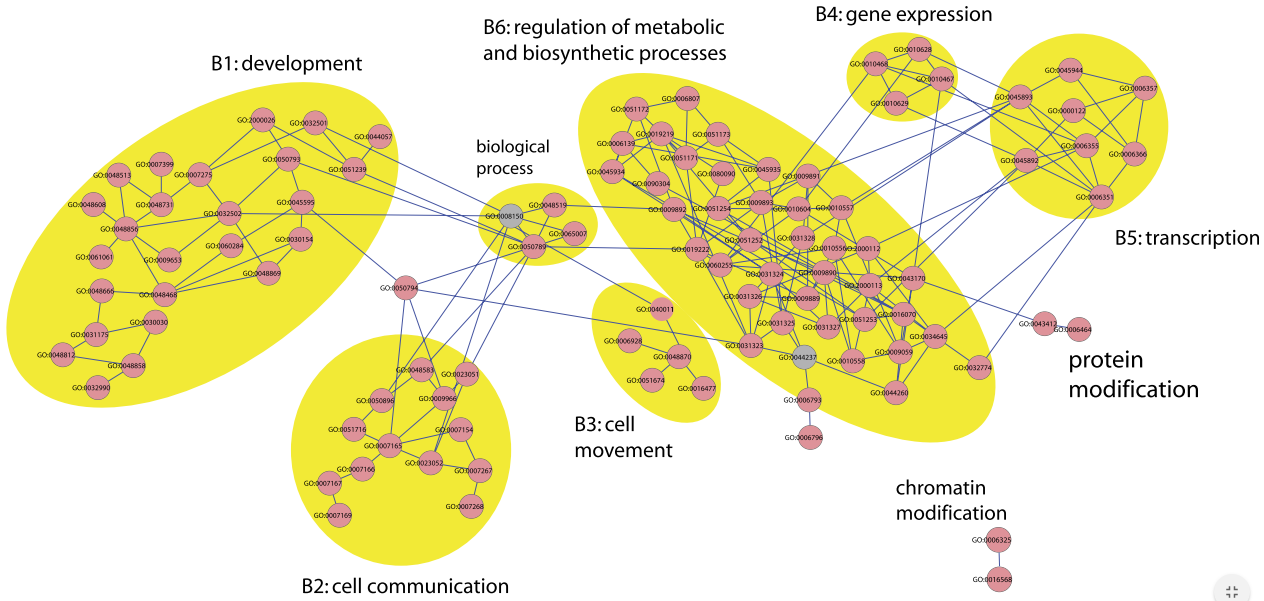 (kleine) nicht-kodierende RNAs
piRNAs in Keimbahnzellen (Vertebraten). Epigenetische Reprogrammierung
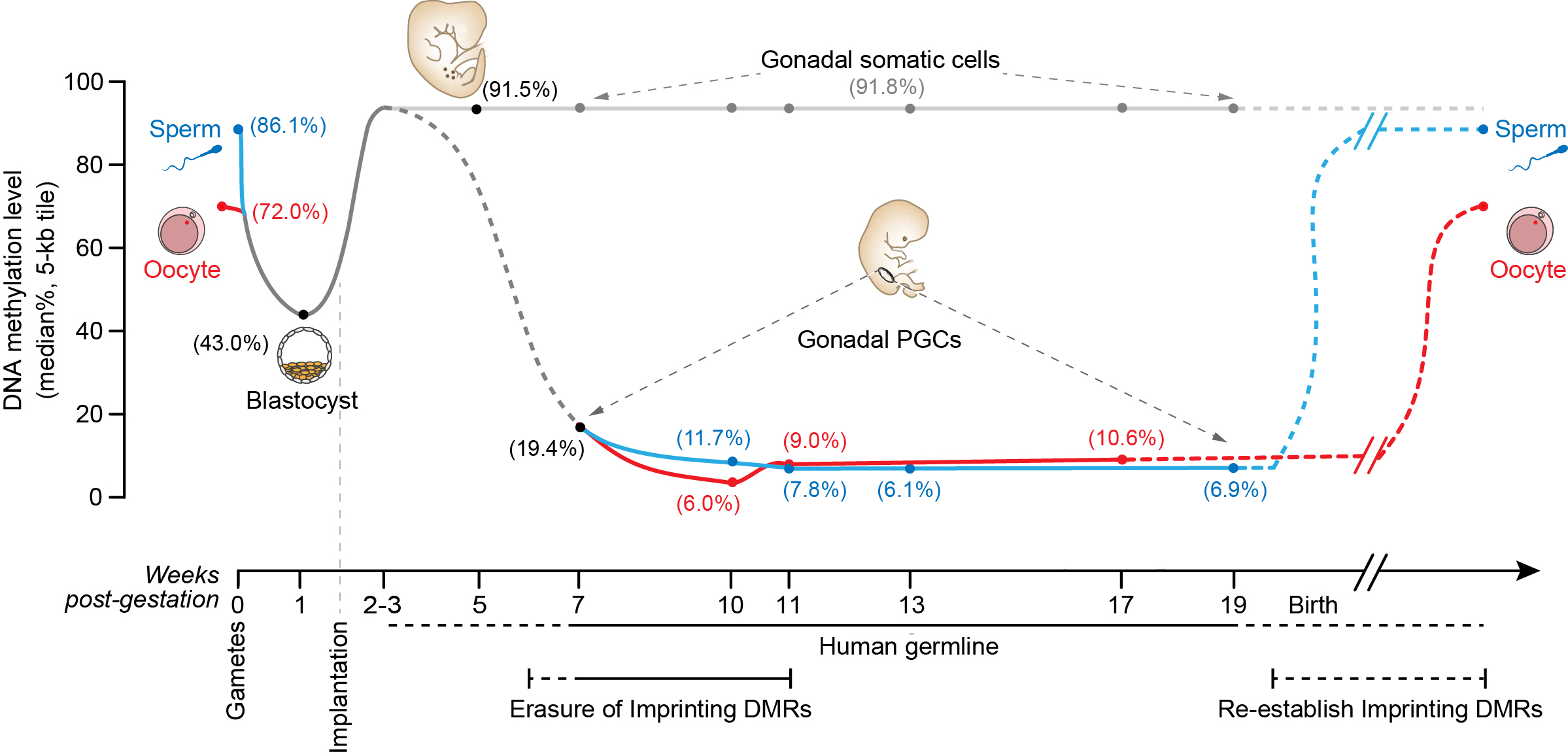 Abbildung aus: Gou et al. 2015, Cell 161:1437-1452.
(kleine) nicht-kodierende RNAs
Unmethylierte Transposons werden aktiv. (EPI-) GENETISCHE GEFAHR!
75%
~
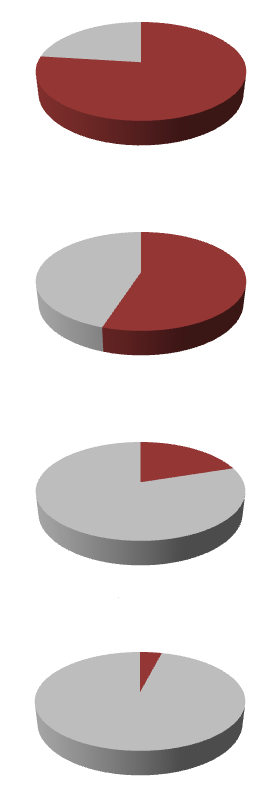 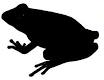 „copy and paste“ (Klasse I)
Retrotransposons mit RNA Zwischentstufe
55%
~
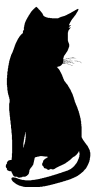 15%
~
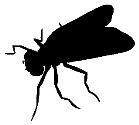 „cut and paste“ (Klasse II)
(DNA-) Transposons
3%
~
Transposable Elemente (TE)
Single-copy DNA
(kleine) nicht-kodierende RNAs
Unmethylierte Transposons werden aktiv. (EPI-) GENETISCHE GEFAHR!
Evolution und Ausbreitung mobiler DNA wichtig in epigenetischer Hinsicht:
Transposons werden von epigenetischen Faktoren kontrolliert.
Transposons können epigenetische Muster verändern.
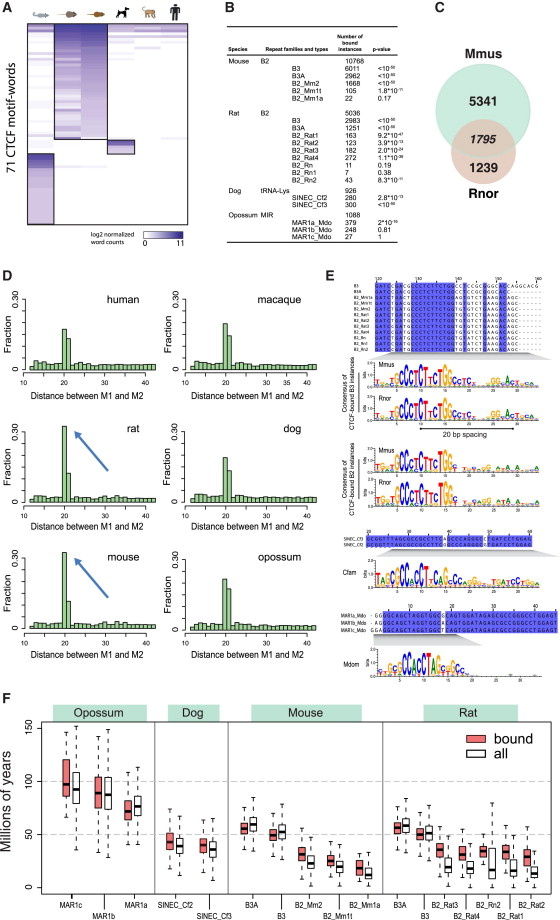 Transkription
CTCF
Transposon Insertion
‚CCCTC-binding factor‘ (CTCF) Bindestellen (33/34 bp) werden durch verschiedene Transposons verbreitet.
CTCF trennt heterochromatische von euchromatischen DNA Abschnitten. Kann DNA Methylatierung and repressive Chromatin Modifikationen verhindern.
Abbildung aus: Schmidt et al. Cell. 2012;148(1-2):335-48
(kleine) nicht-kodierende RNAs
Unmethylierte Transposons werden aktiv. (EPI-) GENETISCHE GEFAHR!
Evolution und Ausbreitung mobiler DNA wichtig in epigenetischer Hinsicht:
Transposons werden von epigenetischen Faktoren kontrolliert.
Transposons können epigenetische Muster verändern.
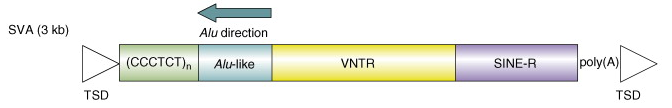 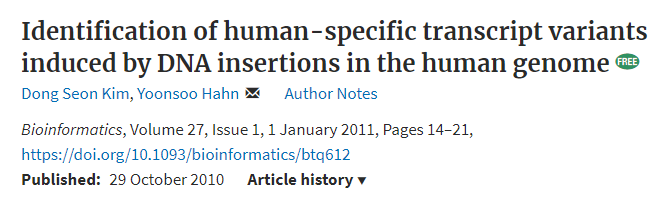 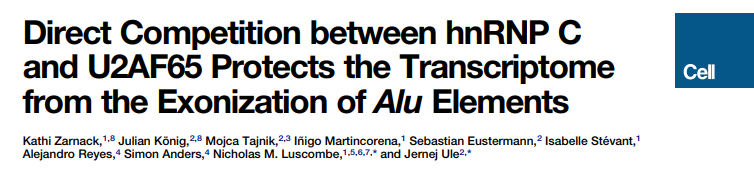 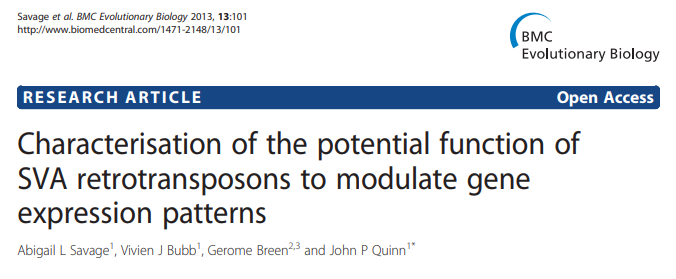 SINE-VNTR-Alu transposons sind spezifisch für Menschenaffen.
SVAs haben etwa 60% CpG, ~70% CpG in der VNTR Region.
SVAs sind mobile CpG Inseln.
(kleine) nicht-kodierende RNAs
Unmethylierte Transposons werden aktiv. (EPI-) GENETISCHE GEFAHR!
Evolution und Ausbreitung mobiler DNA wichtig in epigenetischer Hinsicht:
Transposons werden von epigenetischen Faktoren kontrolliert.
Transposons können epigenetische Muster verändern.
Epigenetische Regulierung (repressive Chromatin-Modifikationen) von Transposons kann Auswirkungen auf benachbarte Genorte haben.
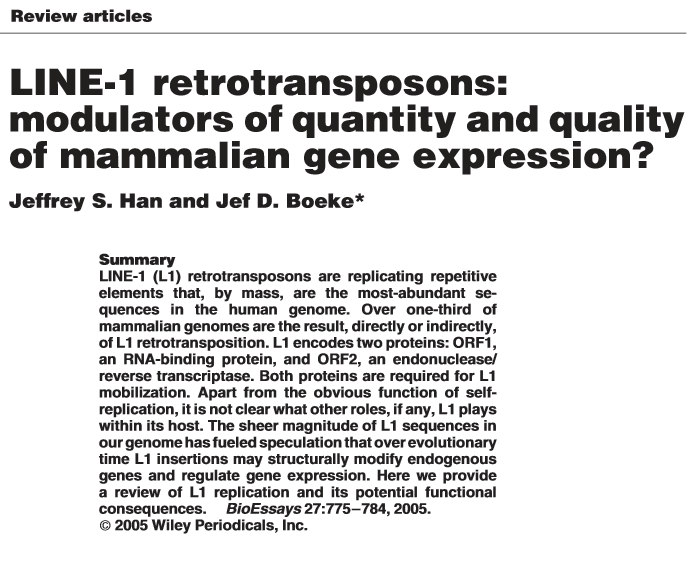 LINE1
LINE1
(kleine) nicht-kodierende RNAs
piRNA Interferenz (piRNAi)
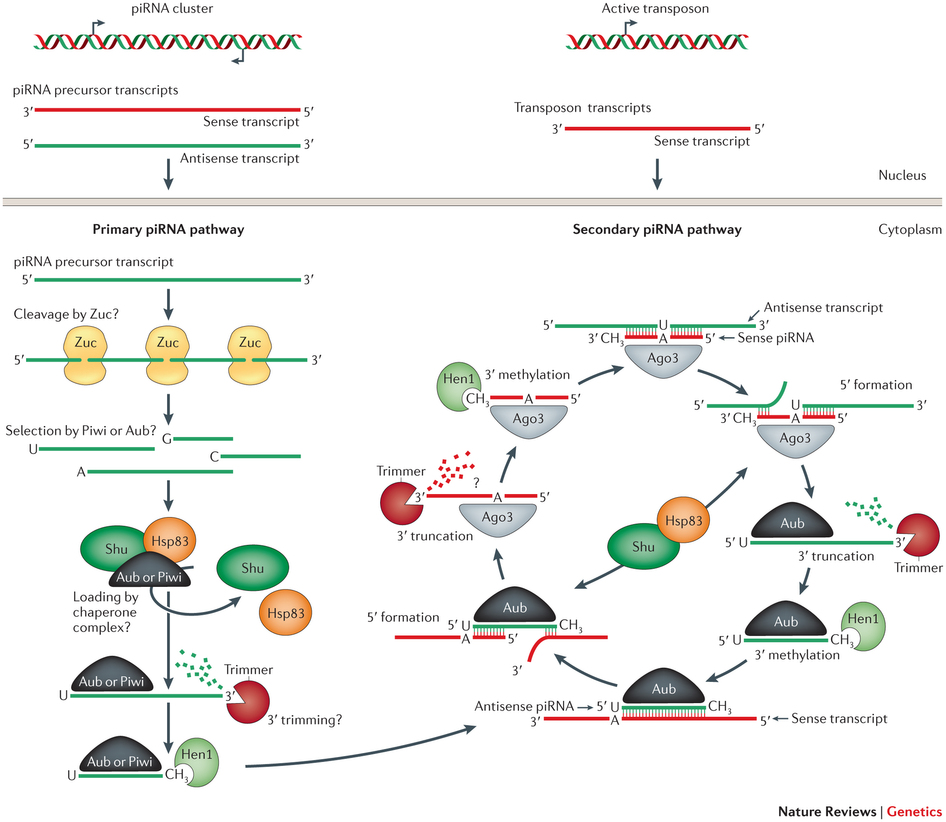 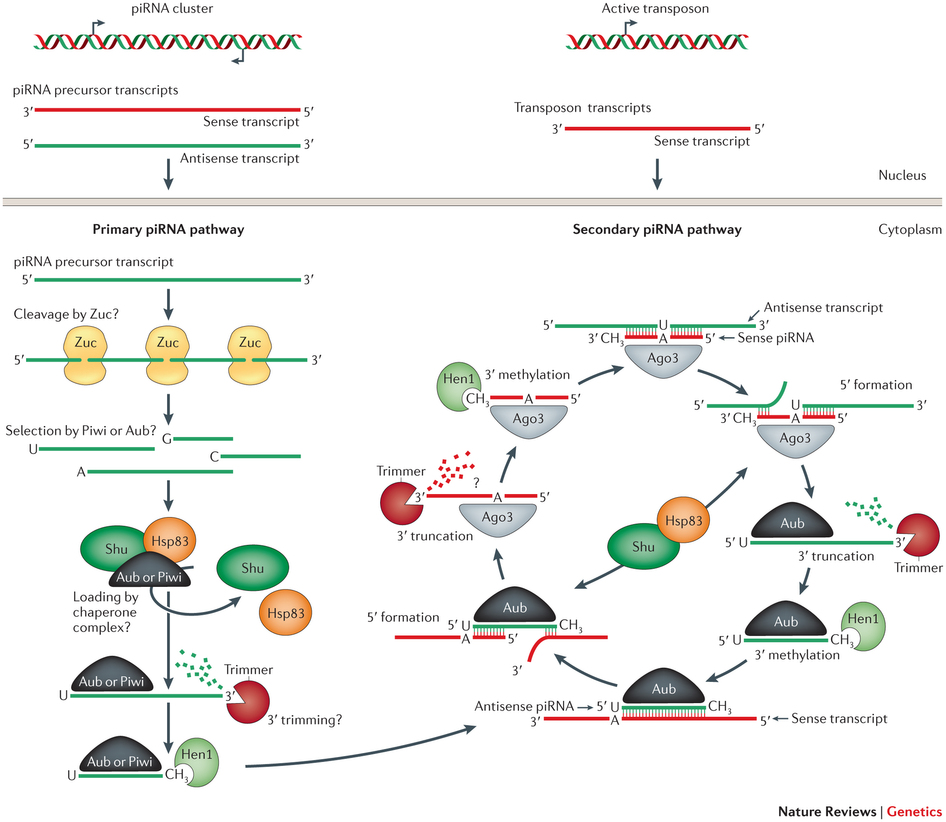 sekundäre piRNA Prozessierung
primäre piRNA Prozessierung
Abbildung aus: Luteijn and Ketting 2013. Nature Reviews Genetics, 14:523-534
(kleine) nicht-kodierende RNAs
piRNA Interferenz (piRNAi)
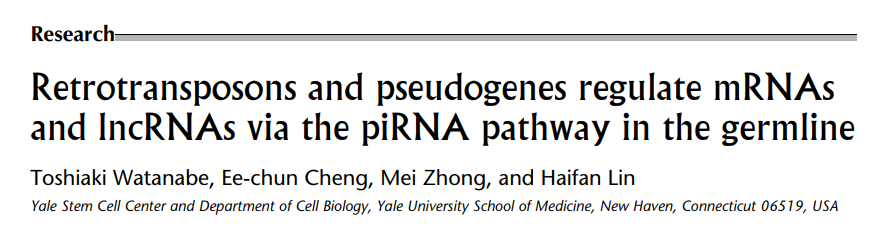 Transposons werden durch piRNAs erkannt.
Piwil1-knockout resultiert in verstärkter Expression bestimmter Gene.
Hochregulierte Gene sind angereichert für Transposons in der 3‘ UTRs.
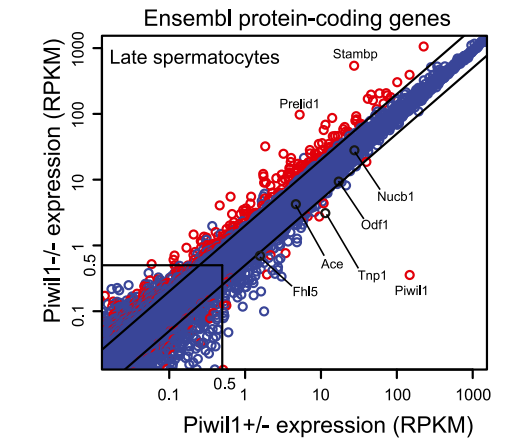 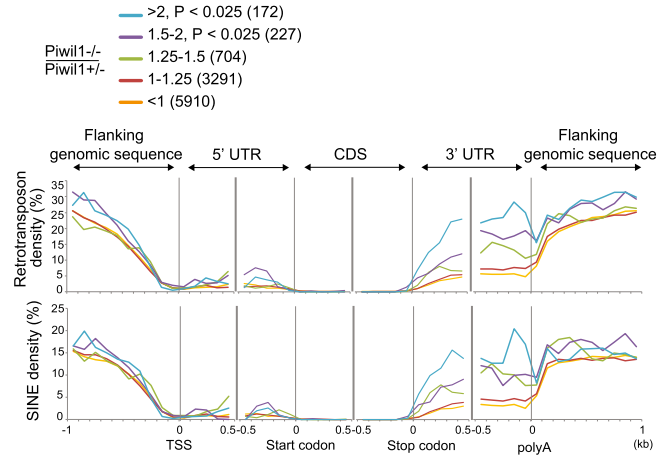 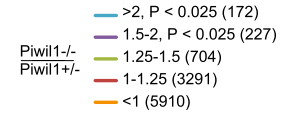 (kleine) nicht-kodierende RNAs
Long Non-Coding RNAs: lincRNAs
>200nt Pol-II Transkripte
kodieren nicht für Proteine
Überlappen nicht mit Transkripten anderer Gene
lincRNA Gene sind klein (meißt 2-3 Exons)
Keine/Geringe Konservierung auf Sequenzebene
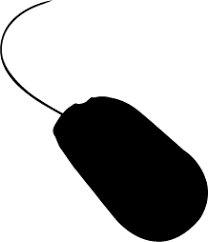 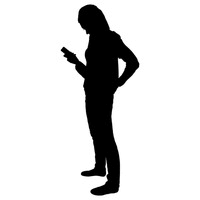 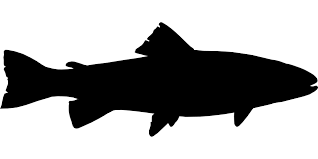 12%*
6%*
*Anteil der lincRNAs mit messbarer Sequenz-konservierung (relativ zum Hintergrund)
(kleine) nicht-kodierende RNAs
lincRoR (Regulator of Reprogramming) als ‚miRNA Schwamm‘
Humane embryonale Stammzellen differenzieren nicht sofern ‚self-renewal genes‘ exprimiert werden
lincRoR
Überexpression
lincRoR
‚knockdown‘
Beobachtung
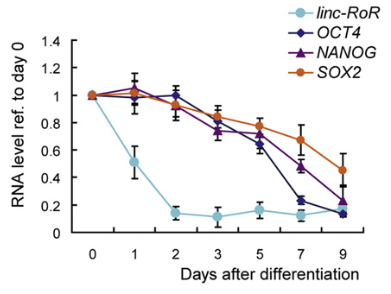 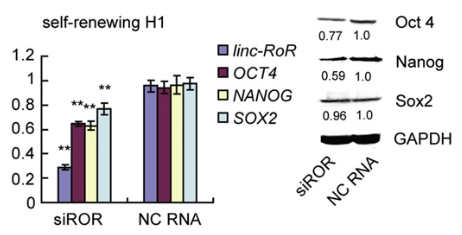 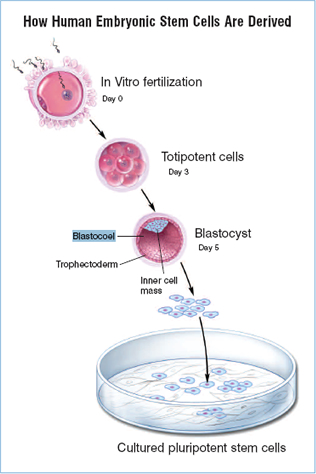 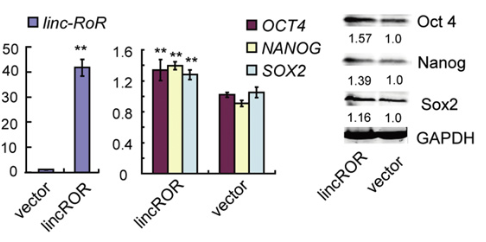 Differenzierung geht einher mit Verminderung von linc-RoR Expression
lincRoR Überexpression erhöht die Transkript-level von OCT4, NANOG und SOX2
lincRoR knockdown vermindert die Trans-kriptlevel von OCT4, NANOG und SOX2
Abbildung aus: Wang et al. 2013, Developmental Cell
(kleine) nicht-kodierende RNAs
lincRoR (Regulator of Reprogramming) als ‚miRNA Schwamm‘
Humane embryonale Stammzellen differenzieren nicht sofern ‚self-renewal genes‘ exprimiert werden
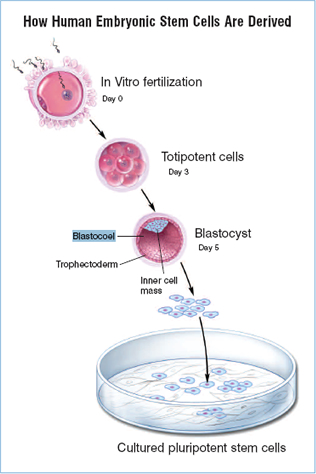 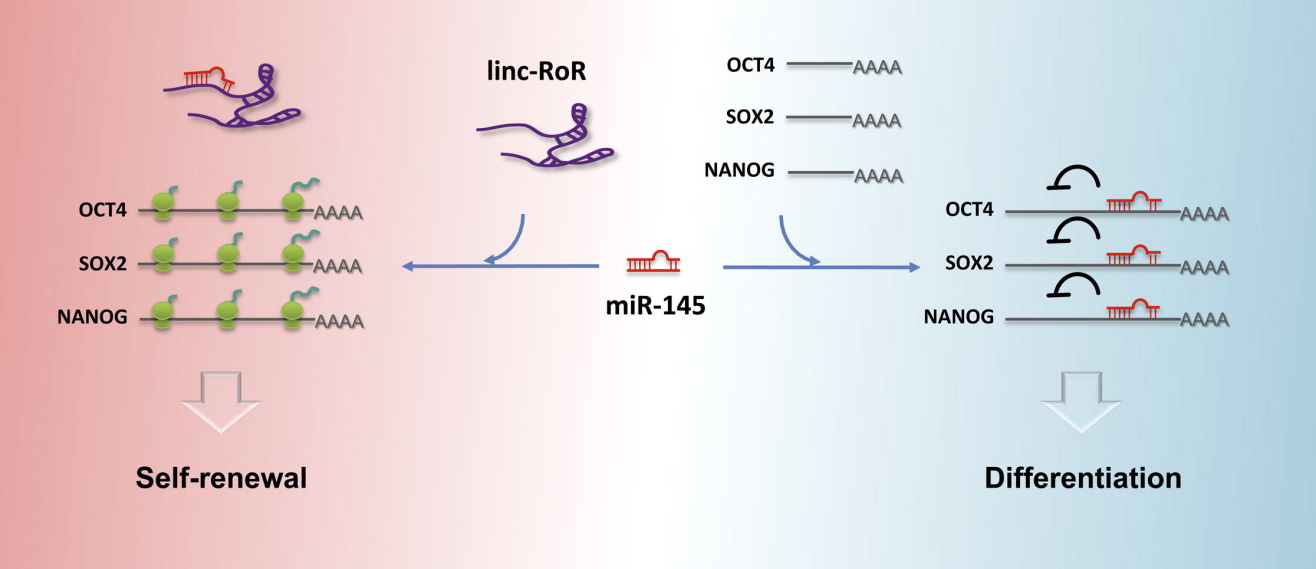 Abbildung aus: Wang et al. 2013, Developmental Cell
(kleine) nicht-kodierende RNAs
lincRoR (Regulator of Reprogramming) als ‚miRNA Schwamm‘
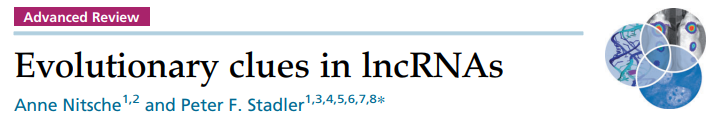 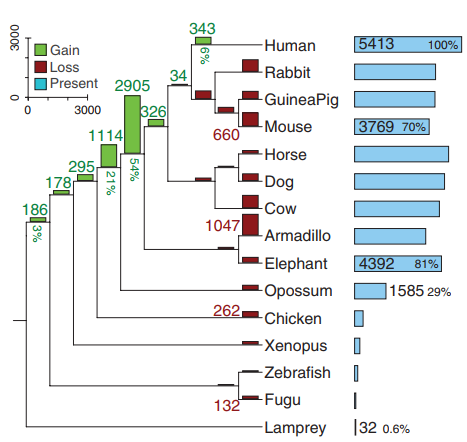 Eine vielzahl neuer lincRNAs ist af der Linie der Theria entstanden.

Die Entstehung neuer lincRNAs korreliert mit der Entstehung neuer miRNA gene.

Enstehung komplexer regulatorischer Netzwerke?
Theria
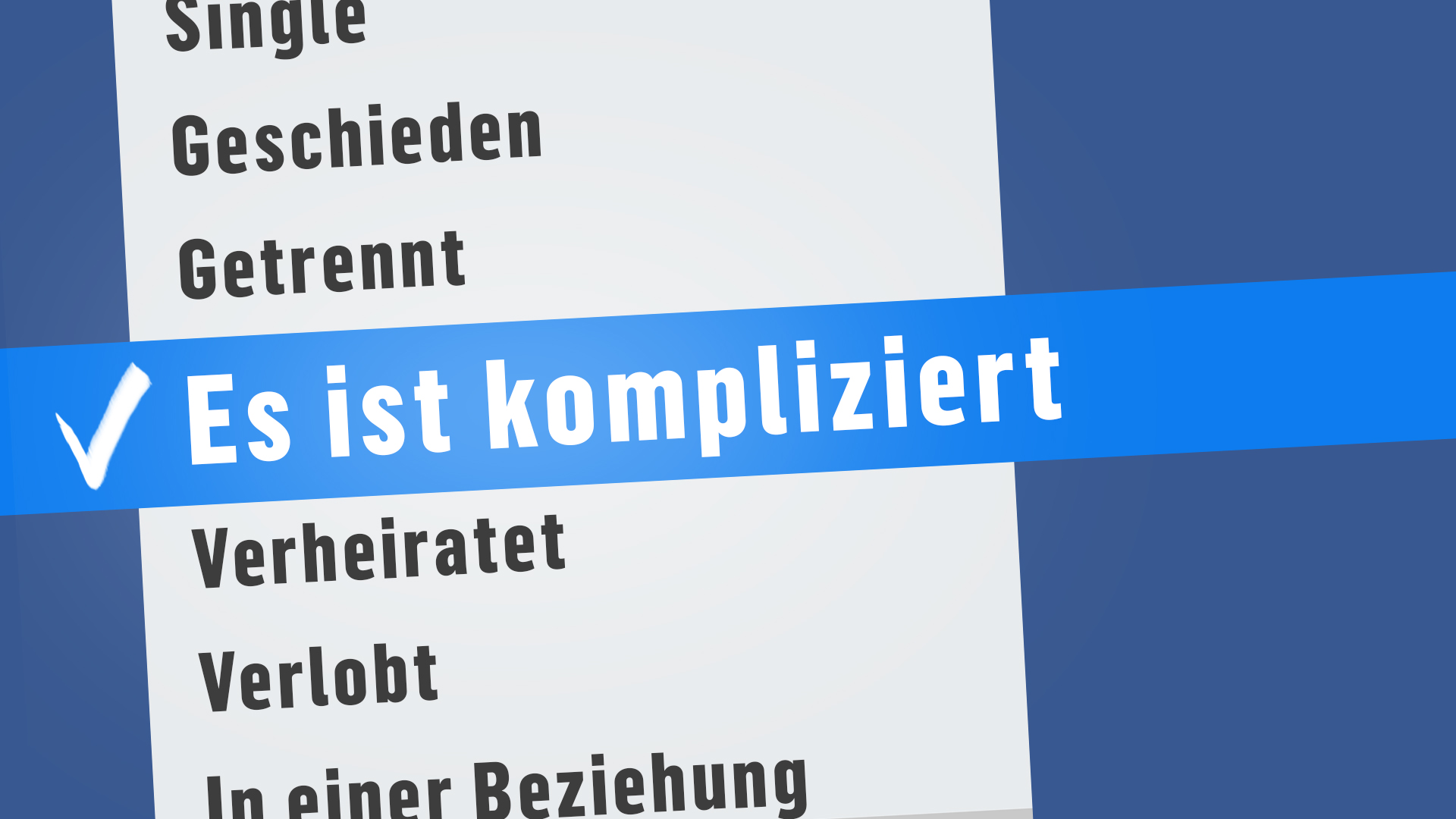 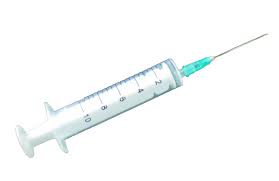 DNA
Modifikation
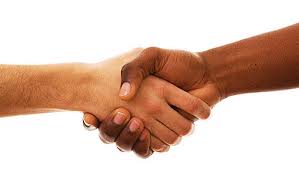 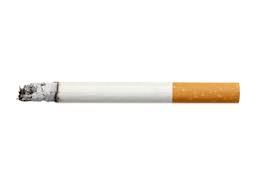 Gen
Expression
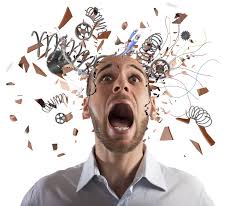 Transposon
Aktivität
Histon
Modifikation
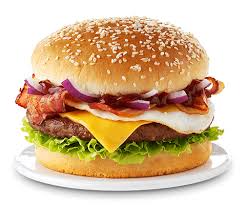 regulierende
ncRNA
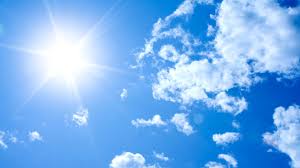